Neurophysiology
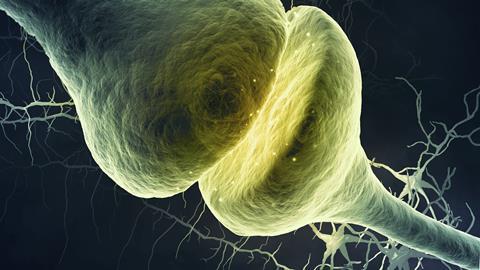 Neurophysiology
THE NEURAL CYTOSKELETON
A network of filaments that provides the internal structure of a neuron
These structural fibers also move elements within the cell and anchor the various channel and receptor proteins in their appropriate places on the neural membrane.
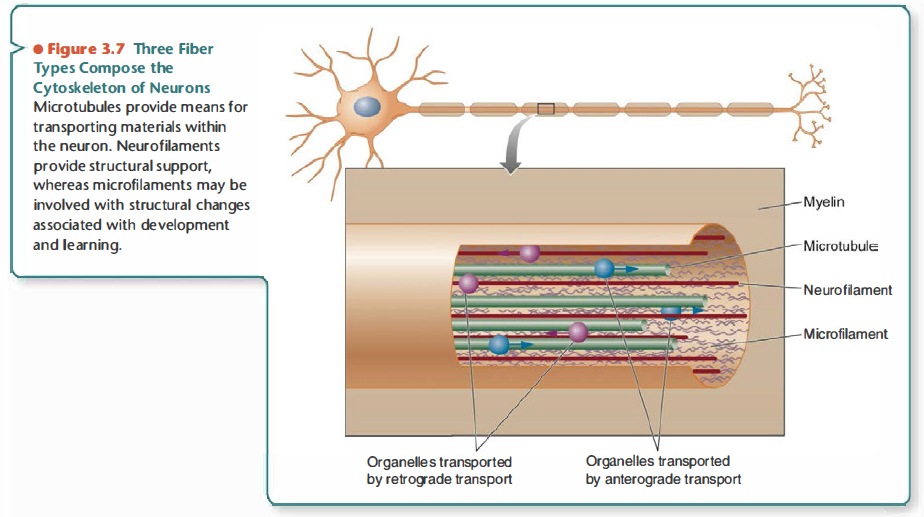 Neurophysiology
THE NEURAL CYTOSKELETON
A network of filaments that provides the internal structure of a neuron
These structural fibers also move elements within the cell and anchor the various channel and receptor proteins in their appropriate places on the neural membrane.
Neurophysiology
THE NEURAL CYTOSKELETON
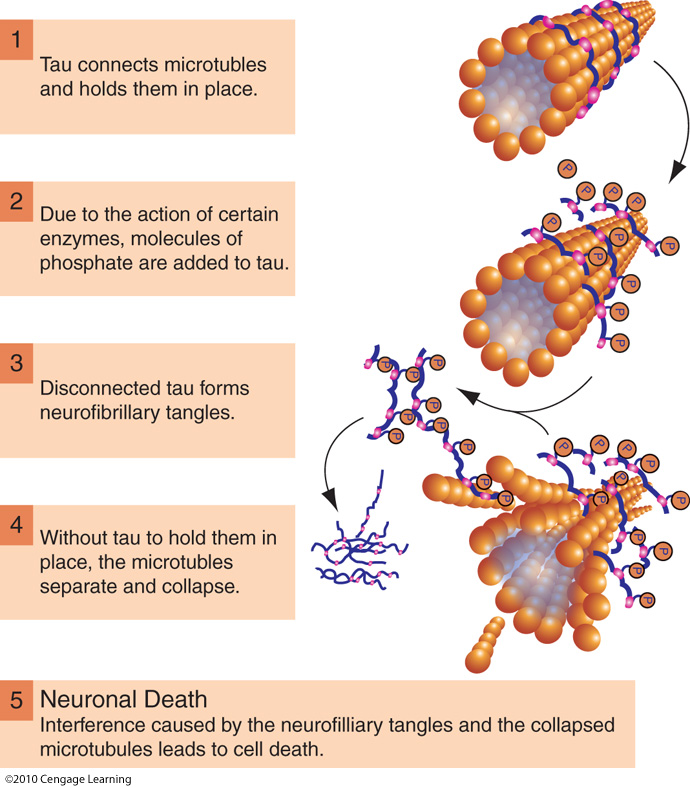 Neurophysiology
DENDRITES
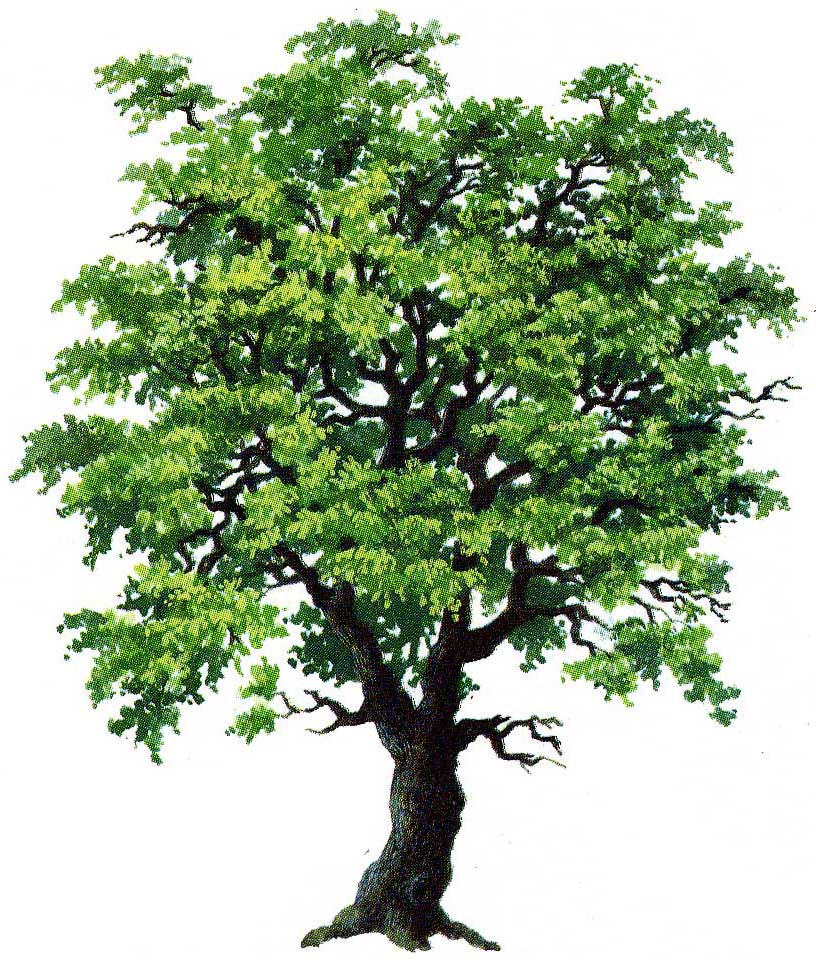 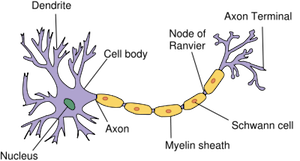 From Greek “tree”
Neurophysiology
DENDRITES
An average spinal motor neuron receives information at approximately 10,000 synapses, with about 2,000 of these located on the cell body and the remaining 8,000 on the dendrites
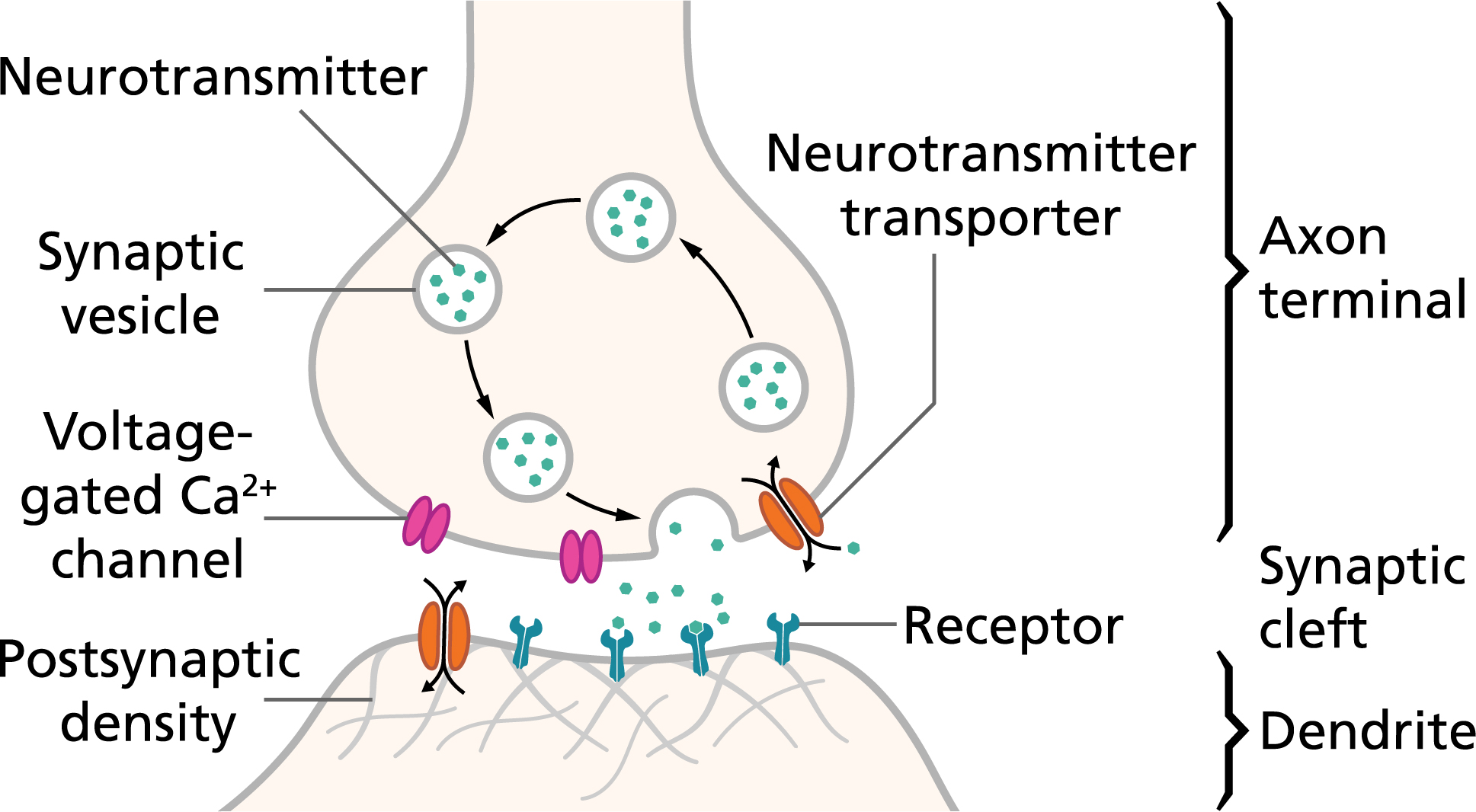 (or gap)
Neurophysiology
DENDRITES
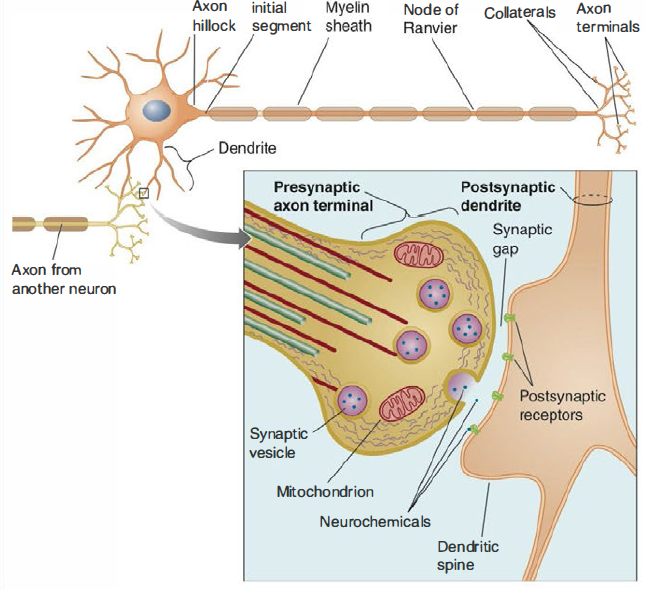 (or gap)
A knob on the dendrite that provides additional membrane area for the formation of synapses with other neurons.
Neurophysiology
DENDRITES
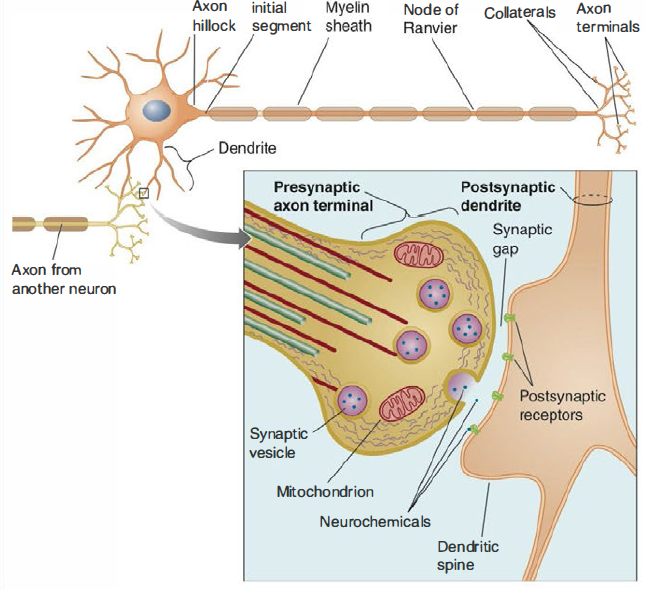 (or gap)
Abnormalities in spine density and shape contribute to autism spectrum disorder, schizophrenia, and Alzheimer's disease
Neurophysiology
THE AXON
Although a neuron may have large numbers of dendrites, it typically has only 1 axon
It is responsible for carrying messages to other neuron.
Axons vary substantially in (a) diameter:

In vertebrates, axon diameters range from less than 1 micrometer to about 25 micrometers.

In invertebrates, axon diameter can be as large as 1 mm, or over 1 ,000 times larger than the smallest vertebrate axon.
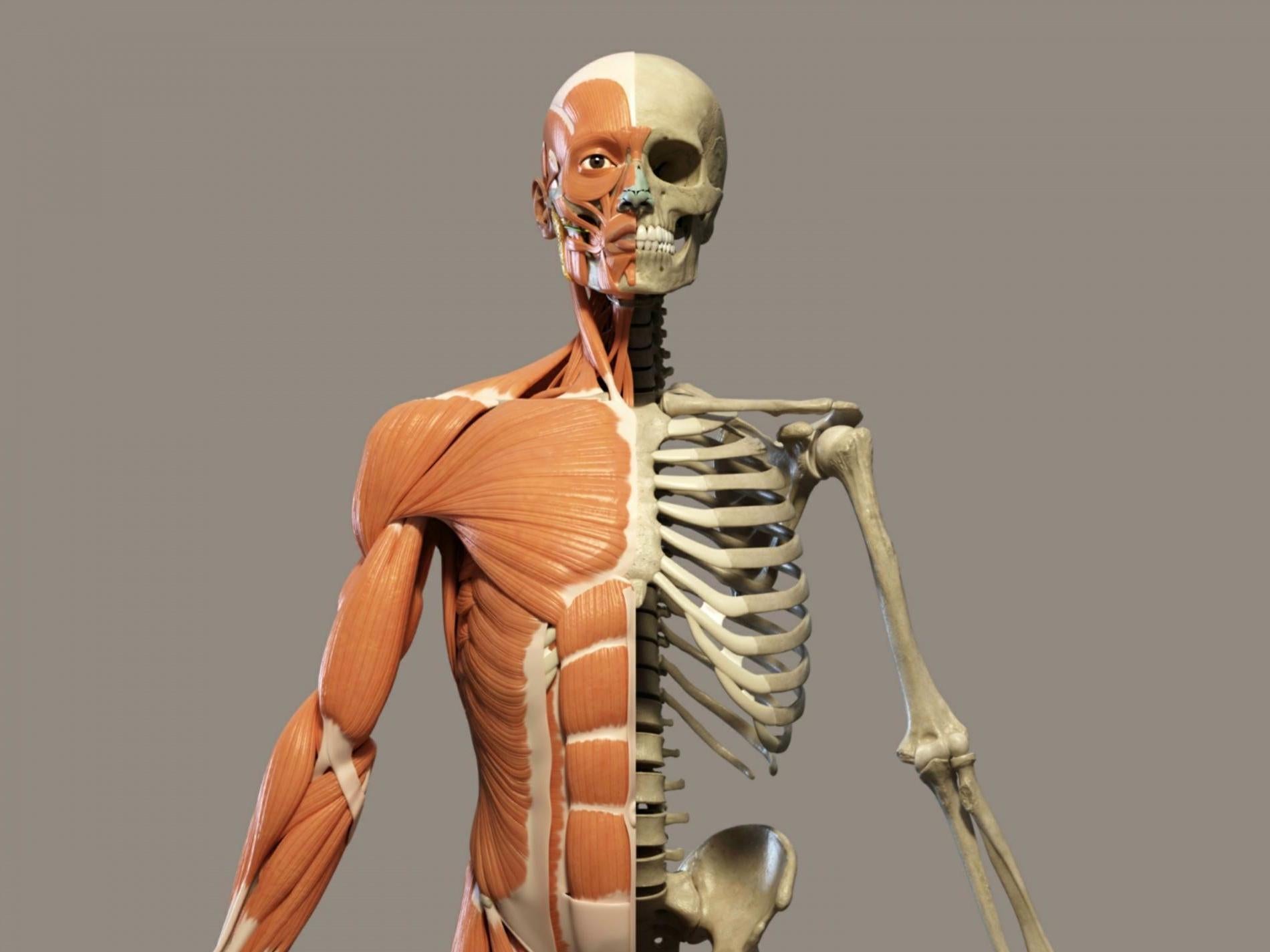 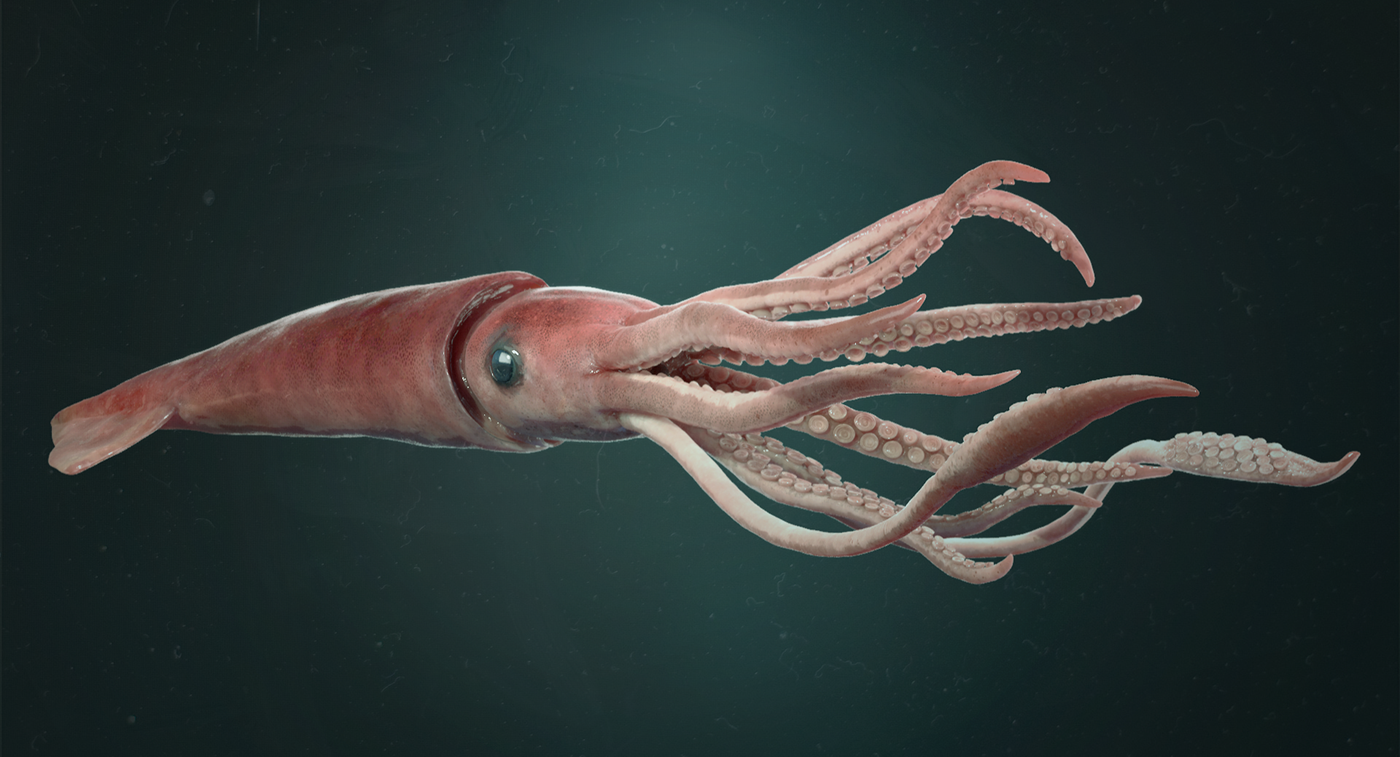 Where action potentials arise..
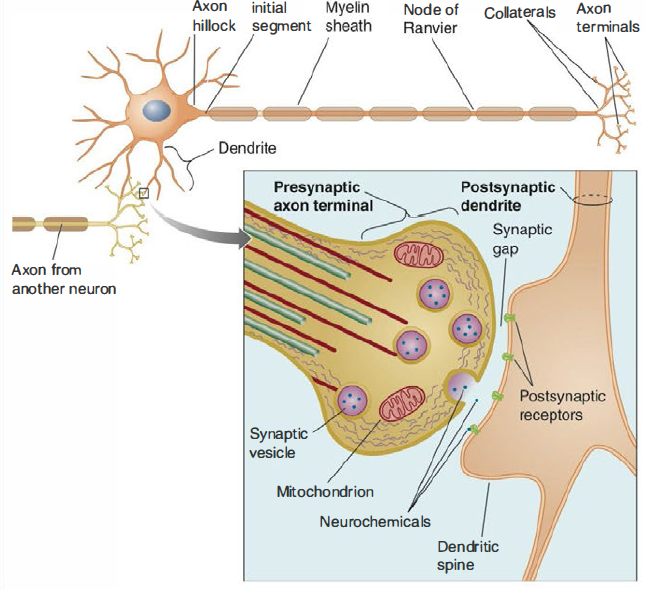 (or gap)
Neurophysiology
THE AXON
Although a neuron may have large numbers of dendrites, it typically has only 1 axon
It is responsible for carrying messages to other neuron.
Axons vary substantially in (a) diameter:


Axon diameter is crucial to the speed of signaling.
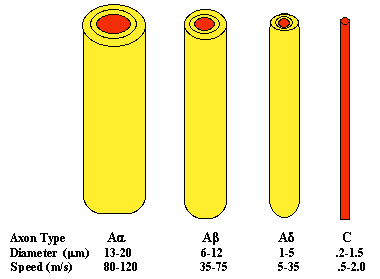 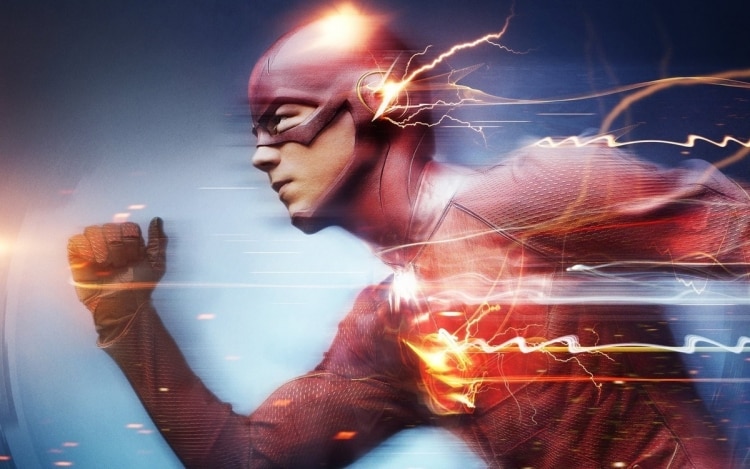 Does this mean that the squid thinks faster than we do? 

Not at all. 
Many vertebrate axons are insulated by myelin, a material that allows for rapid signal transmission in spite of smaller axon diameter.
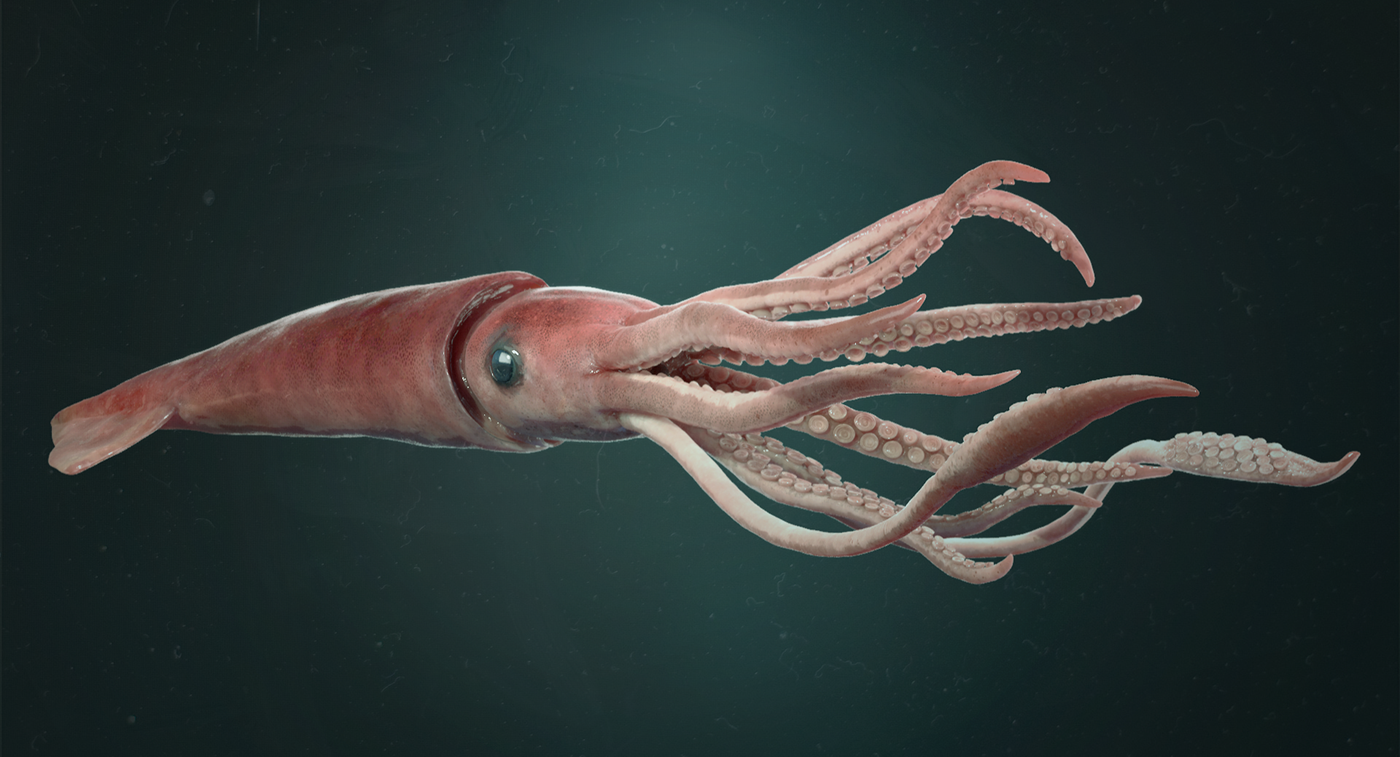 (or gap)
Neurophysiology
THE AXON
Although a neuron may have large numbers of dendrites, it typically has only 1 axon
It is responsible for carrying messages to other neuron.
Axons vary substantially in (b) length:
Local circuits neurons
Projection neurons
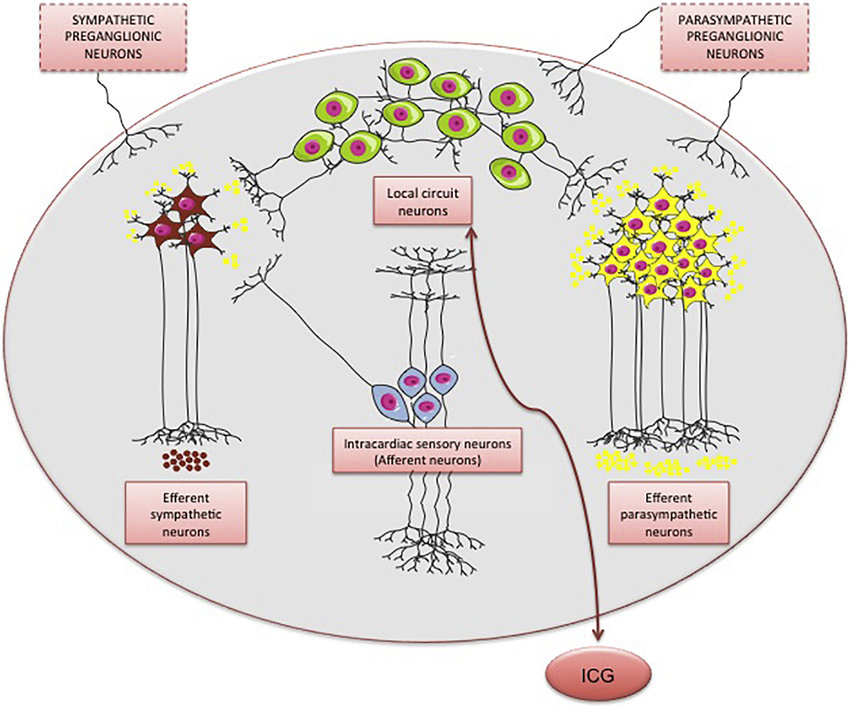 (or gap)
Neurophysiology
THE AXON
Although a neuron may have large numbers of dendrites, it typically has only 1 axon
It is responsible for carrying messages to other neuron.
Axons vary substantially in (c) myelin:
MYELINATED NEURO
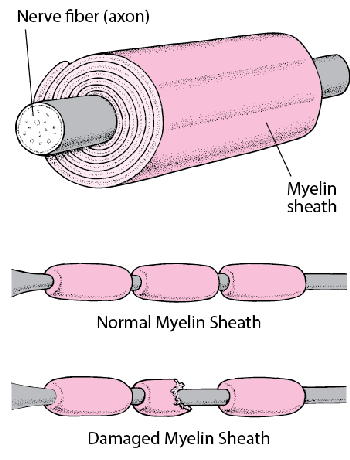 (or gap)
Neurophysiology
THE AXON
Although a neuron may have large numbers of dendrites, it typically has only 1 axon
It is responsible for carrying messages to other neuron.
Axons vary substantially in (c) myelin:
MYELINATED NEURONS
UNMYELINATED NEURONS
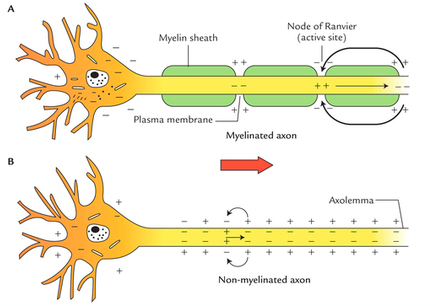 (or gap)
Neurophysiology
THE AXON
Although a neuron may have large numbers of dendrites, it typically has only 1 axon
It is responsible for carrying messages to other neuron.
Axons vary substantially in (c) myelin:
MYELINATED NEURONS
UNMYELINATED NEURONS
CNS and peripheral motor neurons
Peripheral sensory nerves may be so
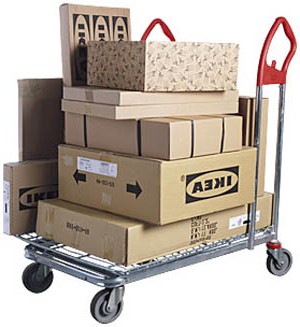 1) Myelin allows human axons to be smaller in diameter without sacrificing
transmission speed.

The smaller the diameter of our axons, the more neural tissue we can pack into our skull
(or gap)
Neurophysiology
THE AXON
Although a neuron may have large numbers of dendrites, it typically has only 1 axon
It is responsible for carrying messages to other neuron.
Axons vary substantially in (c) myelin:
MYELINATED NEURONS
UNMYELINATED NEURONS
CNS and peripheral motor neurons
Peripheral sensory nerves may be so
2) Myelin reduces the energy requirements of neurons by decreasing the amount of work done by sodium-potassium pumps. 
Myelin segments wrap so tightly around axons that there is little to no extracellular fluid between the myelin and the axon membrane (no need for ion channels under a myelin sheath)
(or gap)
Neurophysiology
THE AXON
Although a neuron may have large numbers of dendrites, it typically has only 1 axon
It is responsible for carrying messages to other neuron.
Axons vary substantially in (c) myelin:
MYELINATED NEURONS
UNMYELINATED NEURONS
CNS and peripheral motor neurons
Peripheral sensory nerves may be so
2) The only places on a myelinated axon that have large numbers of ion channels are the axon hillock, the initial segment, and the nodes of Ranvier
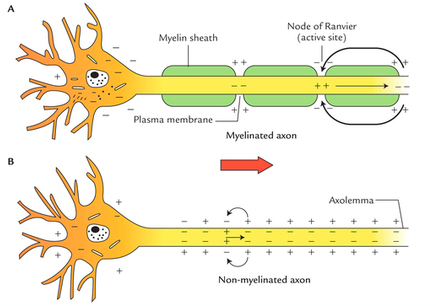 (or gap)
Neurophysiology
THE AXON
Although a neuron may have large numbers of dendrites, it typically has only 1 axon
It is responsible for carrying messages to other neuron.
Axons vary substantially in (c) myelin:
MYELINATED NEURONS
(or gap)
Neurophysiology
THE AXON
Although a neuron may have large numbers of dendrites, it typically has only 1 axon
It is responsible for carrying messages to other neuron.
Axons vary substantially in (c) myelin:
MYELINATED NEURONS
UNMYELINATED NEURONS
CNS and peripheral motor neurons
Peripheral sensory nerves may be so
An unmyelinated axon has ion channels along its entire length. 

During signaling, therefore, fewer ions move through the ion channels of a myelinated axon membrane than through an unmyelinated axon membrane of the same length.
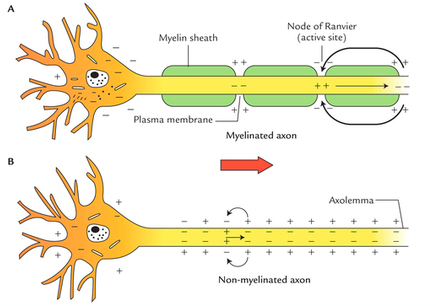 (or gap)
Neurophysiology
THE AXON
Although a neuron may have large numbers of dendrites, it typically has only 1 axon
It is responsible for carrying messages to other neuron.
Axons vary substantially in (c) myelin:
UNMYELINATED NEURONS
(or gap)
Neurophysiology
STRUCTURAL VARIATIONS OF NEURONS
UNIPOLAR NEURON
Single branch extending from the cell body. 

These neurons are typical of invertebrate nervous systems. 
In vertebrates unipolar cells are found in the sensory systems. 

Just beyond the cell body of a unipolar neuron in the somatosensory system, the single branch divides in two, with one part extending back toward the CNS and the other part extending toward the skin and muscle.
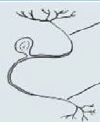 Signals begin at the peripheral end, near skin and muscle, traveling past the cell body and proceeding toward the spinal cord or brain.
(or gap)
Neurophysiology
STRUCTURAL VARIATIONS OF NEURONS
BIPOLAR NEURON
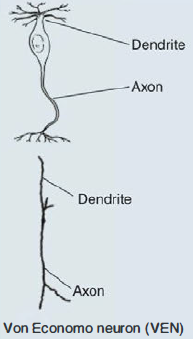 These cells have two branches extending from the neural cell body: one axon and one dendrite.  Bipolar neurons play
important roles in sensory systems, including in the retina of the eye.



A special type of bipolar cell is known as a spindle or von Economo neuron (VEN). These cells are found in the anterior cingulate cortex (ACC), in the junction of the frontal lobe and insula area of the temporal lobe, and in the dorsolateral prefrontal cortex in humans. 
Although their exact function is not well understood, the VENs appear to be specifically designed to provide fast, intuitive assessments of complex situations.
Neurophysiology
STRUCTURAL VARIATIONS OF NEURONS
MULTIPOLAR NEURON
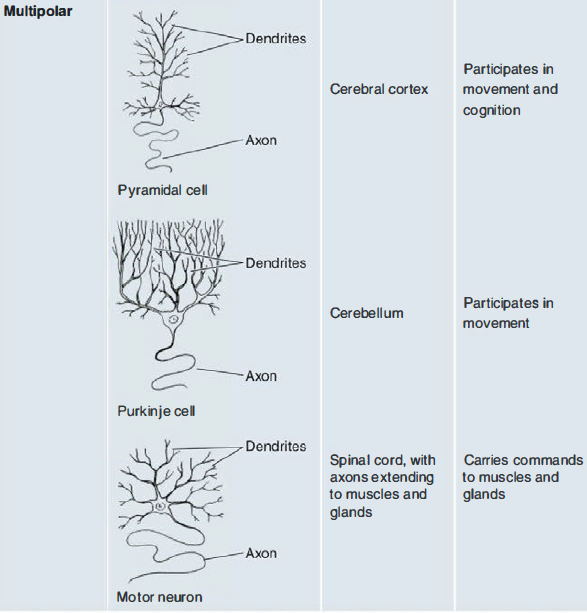 The most common structural type of neuron. 

Multipolar neurons have many branches extending from the cell body. Usually, this means that the cell has one axon and numerous dendrites.

They have different shapes: pyramidal cells, in the cerebral cortex and the hippocampus, have cell bodies that are shaped like pyramids. 

The Purkinje cells of the cerebellum have dramatic dendritic trees that allow a single cell to form as many as 150,000 synapses.
Neurophysiology
STRUCTURAL VARIATIONS OF NEURONS
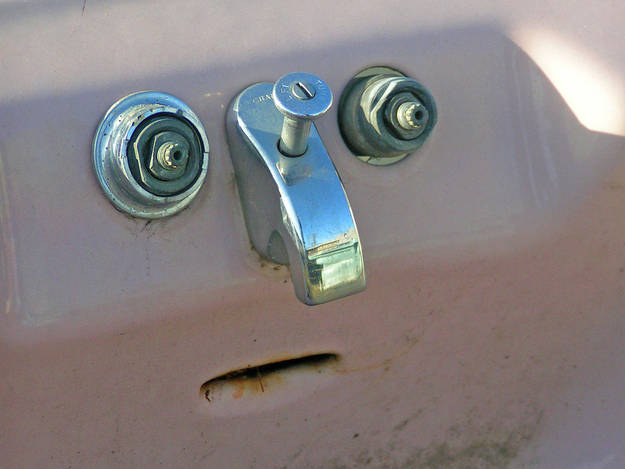 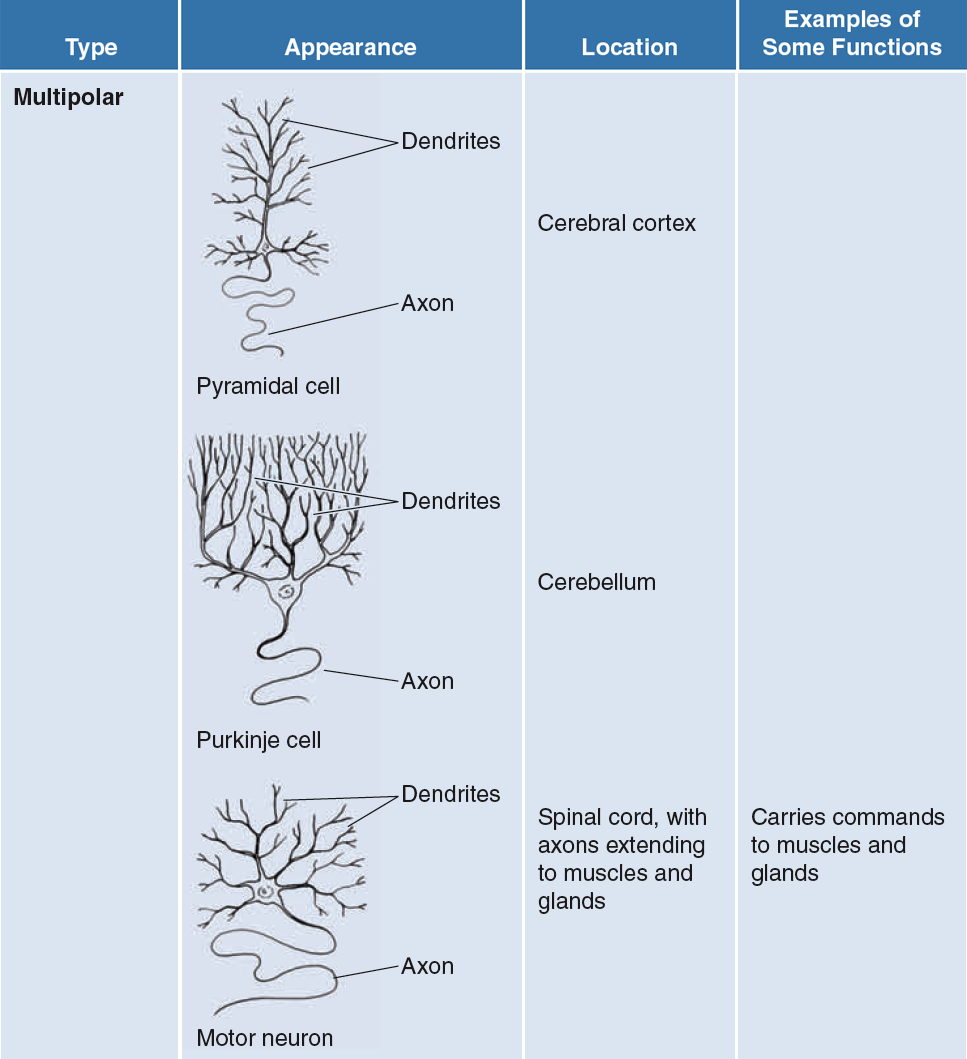 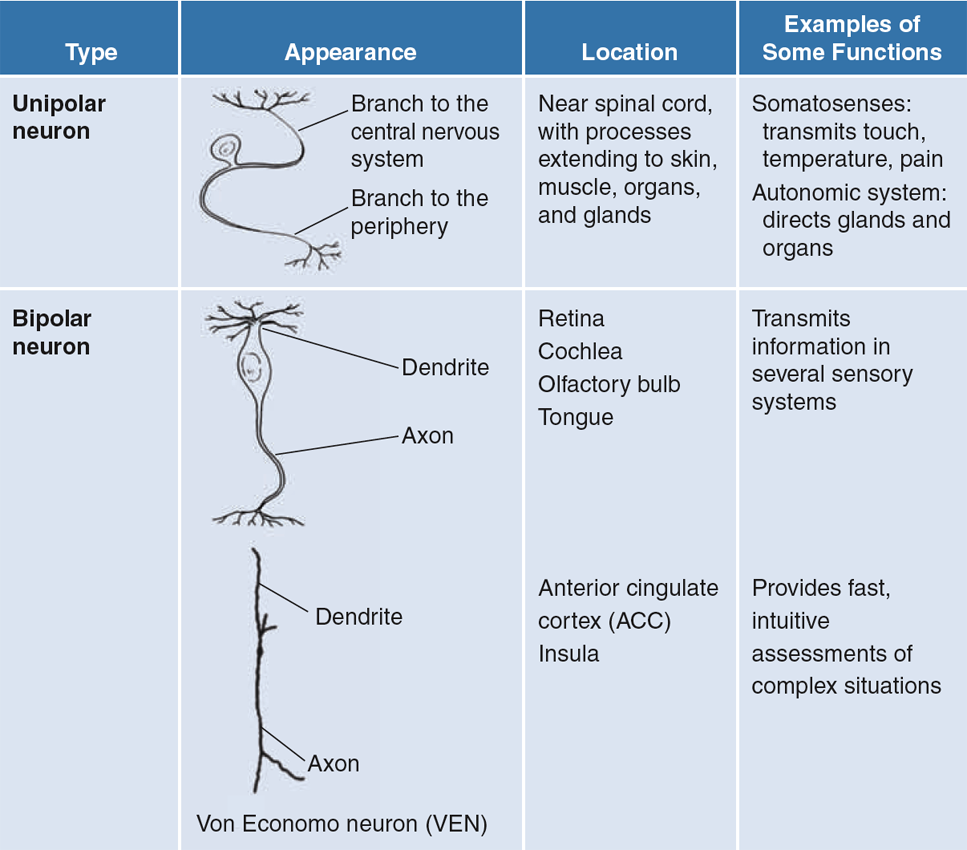 Neurophysiology
FUNCTIONAL VARIATIONS OF NEURONS
3 TYPES:
SENSORY NEURONS
Receive information from the outside world and from within our bodies
MOTOR NEURONS
Transmit commands from the CNS directly to muscles and glands
INTERNEURONS (majority of neurons)
Not specialized for either sensory or motor functions but act as bridges between the sensory and motor systems.
Neurophysiology
The Ionic Composition of 
the Intracellularand Extracellular Fluids
IONS
Particles with electrical charge.
A negatively charged ion has more electrons than protons, whereas a positively charged ion has fewer electrons than protons.
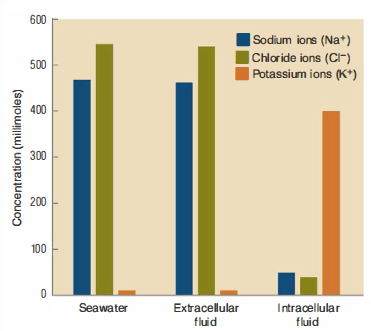 Neurophysiology
The Ionic Composition of 
the Intracellularand Extracellular Fluids
IONS
Neurophysiology
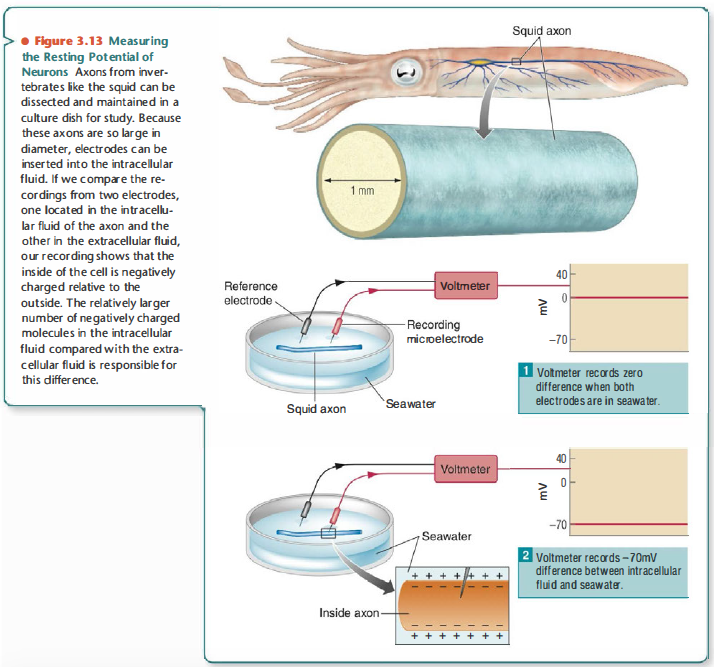 Resting potential
Neurophysiology
Patch clam technique
Neurophysiology
Movements of ions
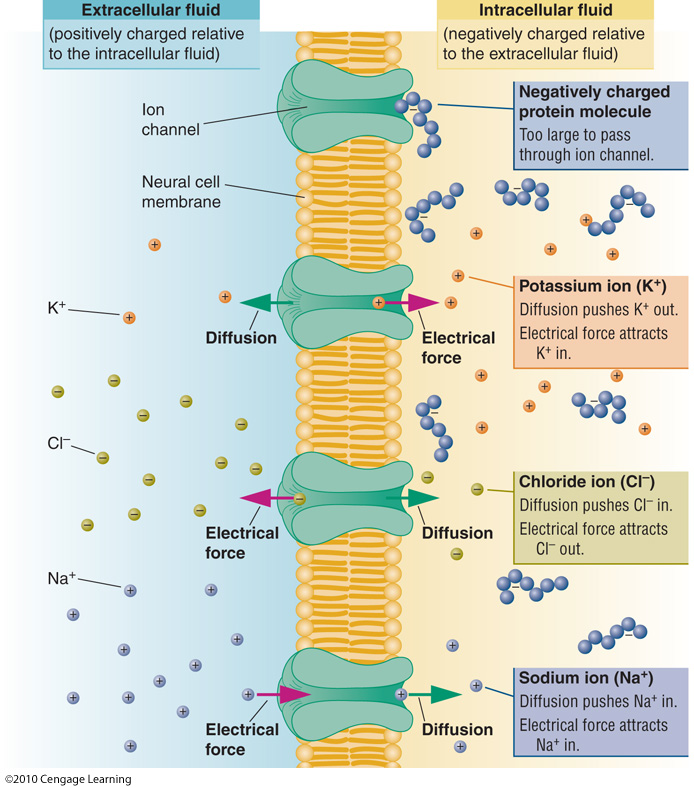 DIFFUSION
The tendency for molecules to distribute themselves equally within a medium such as air or water. 
In more formal terms, diffusion pressure moves molecules along a concentration gradient from areas of high concentration to areas of low concentration
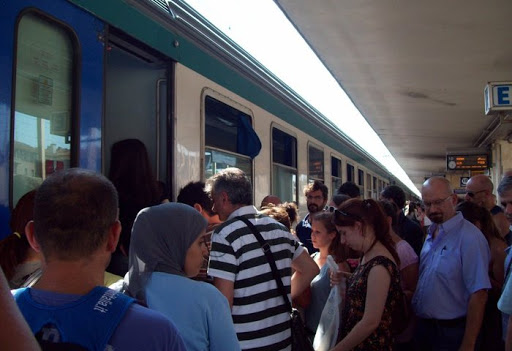 Neurophysiology
Movements of ions
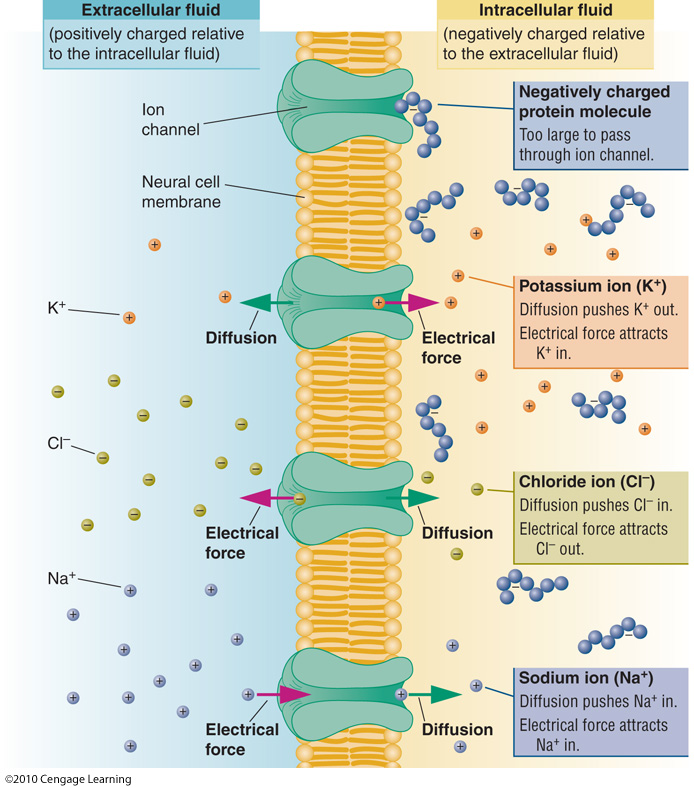 DIFFUSION
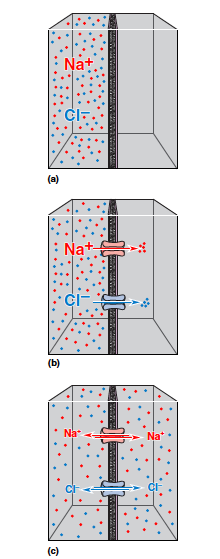 Neurophysiology
Movements of ions
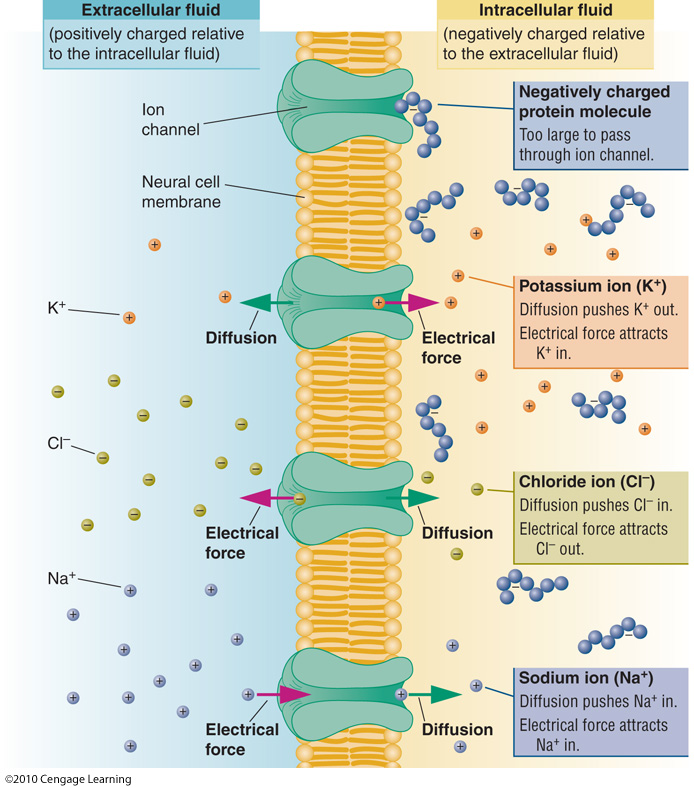 ELECTROSTATIC PRESSURE
Opposite signs attract and like signs repel.
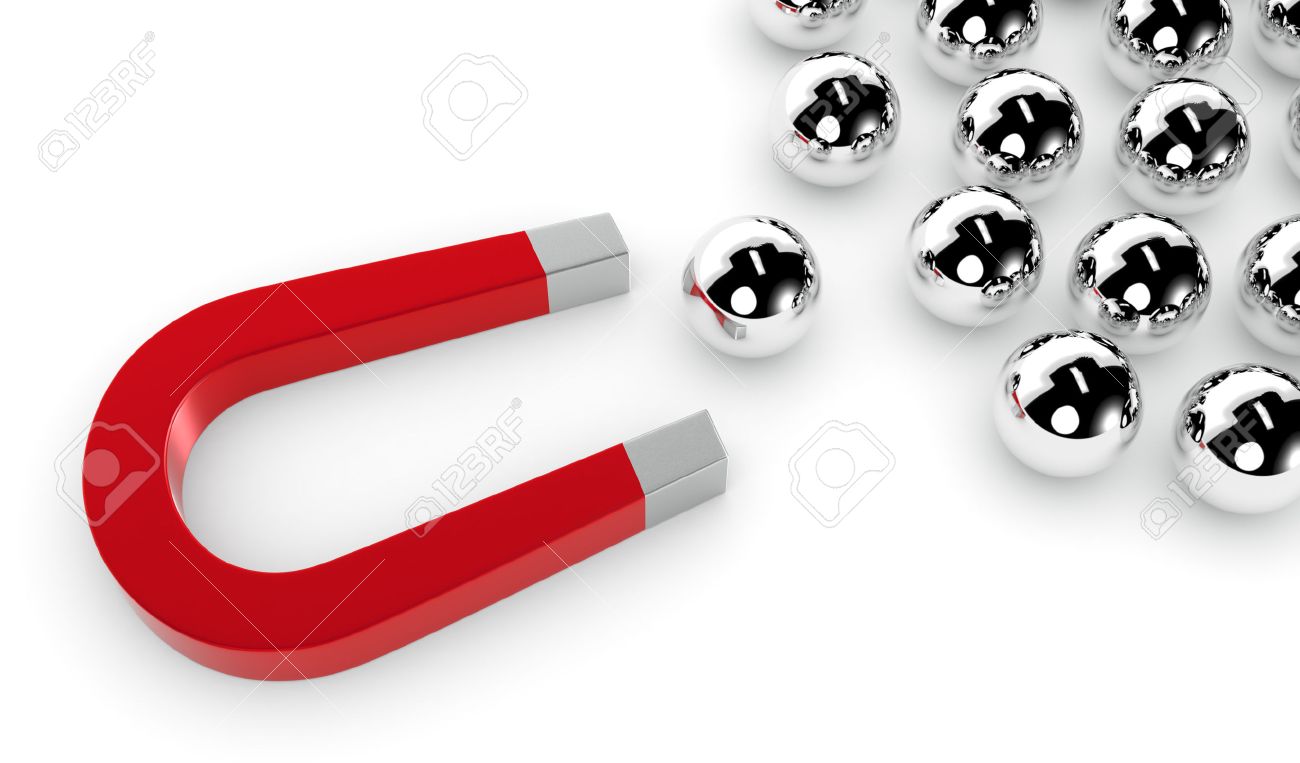 Neurophysiology
Movements of ions
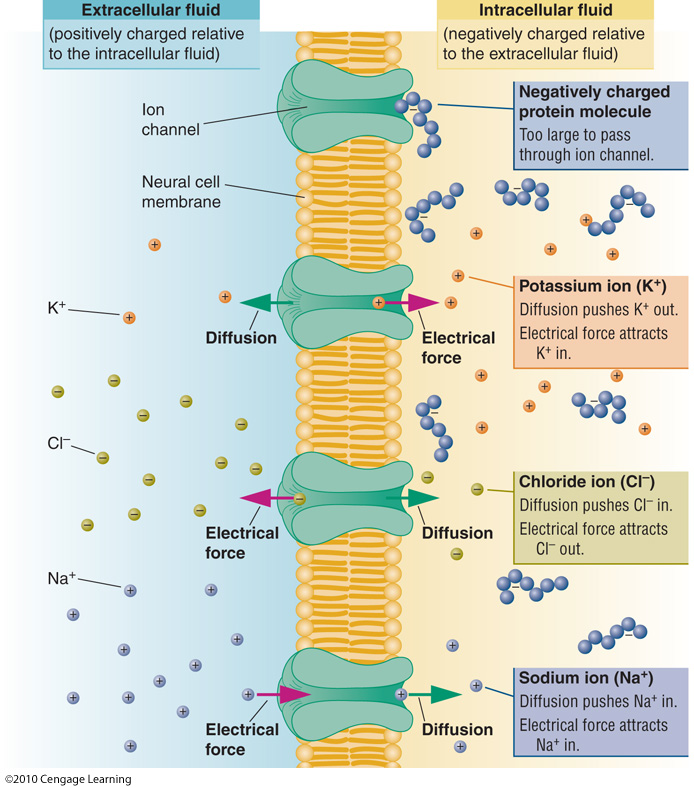 ELECTROSTATIC PRESSURE
Opposite signs attract and like signs repel.
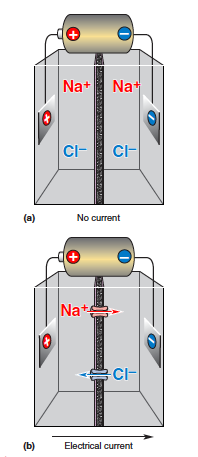 Neurophysiology
Movements of ions
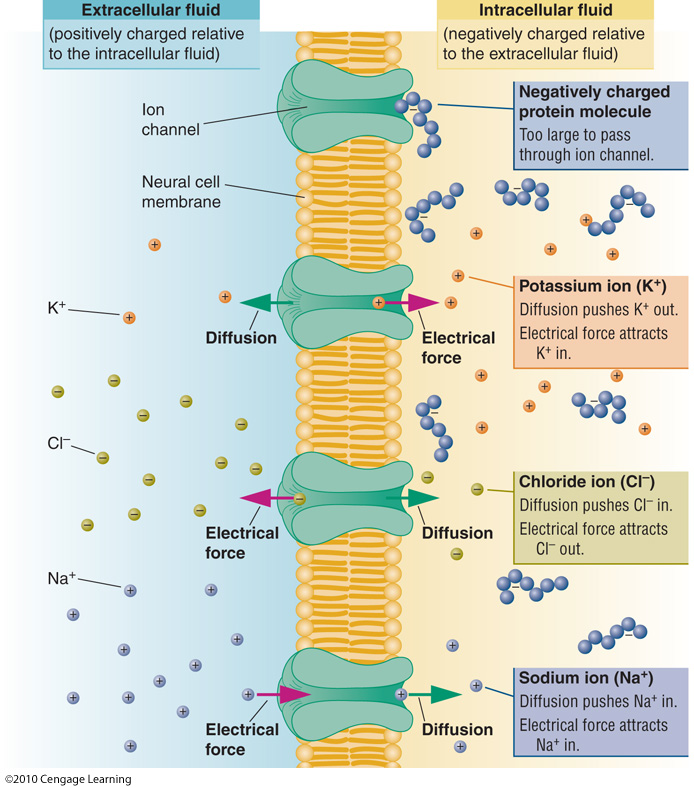 POTASSIUM (K+)
Mainly inside the neuron
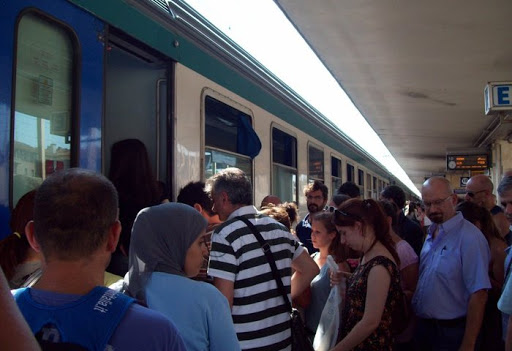 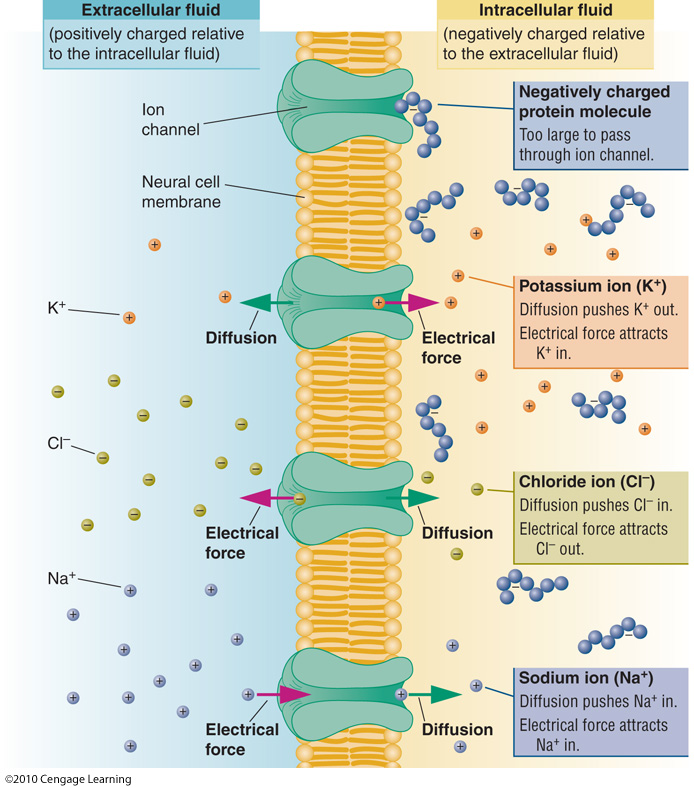 Go outside !
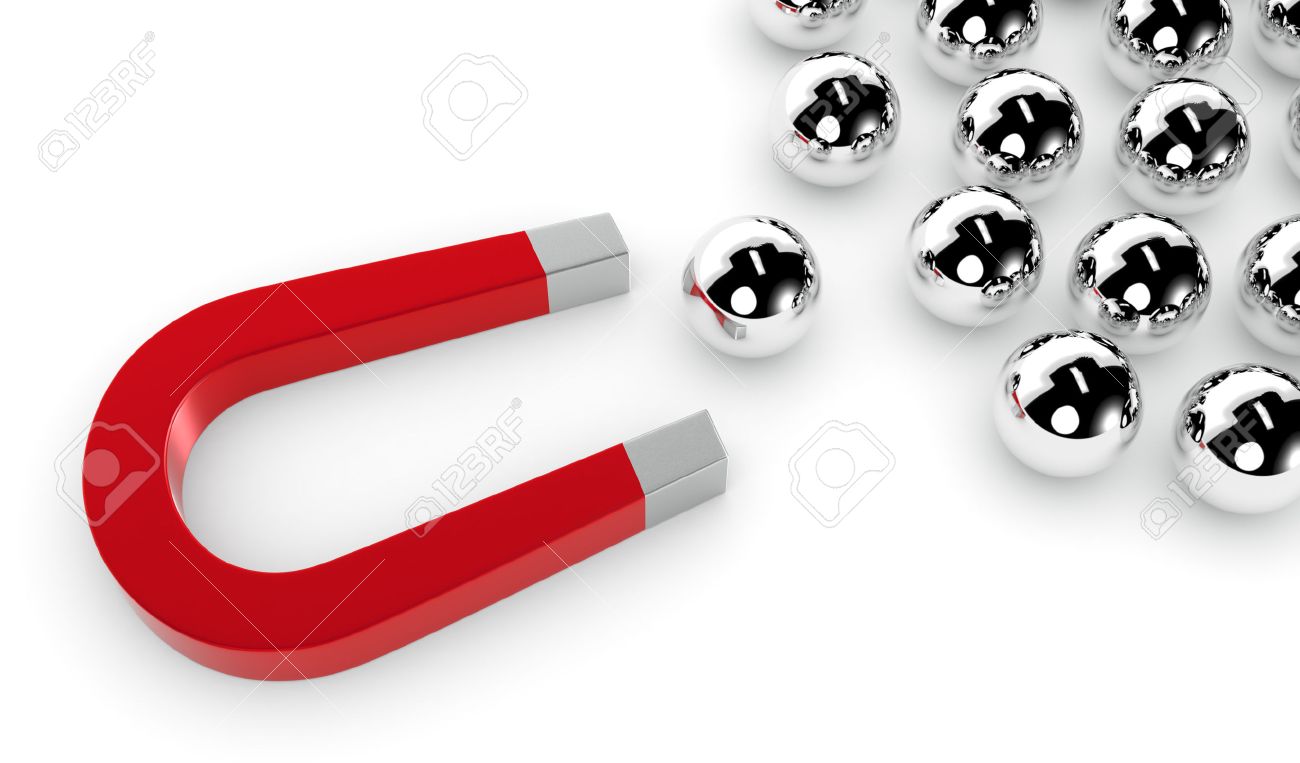 Stay inside !
Neurophysiology
Movements of ions
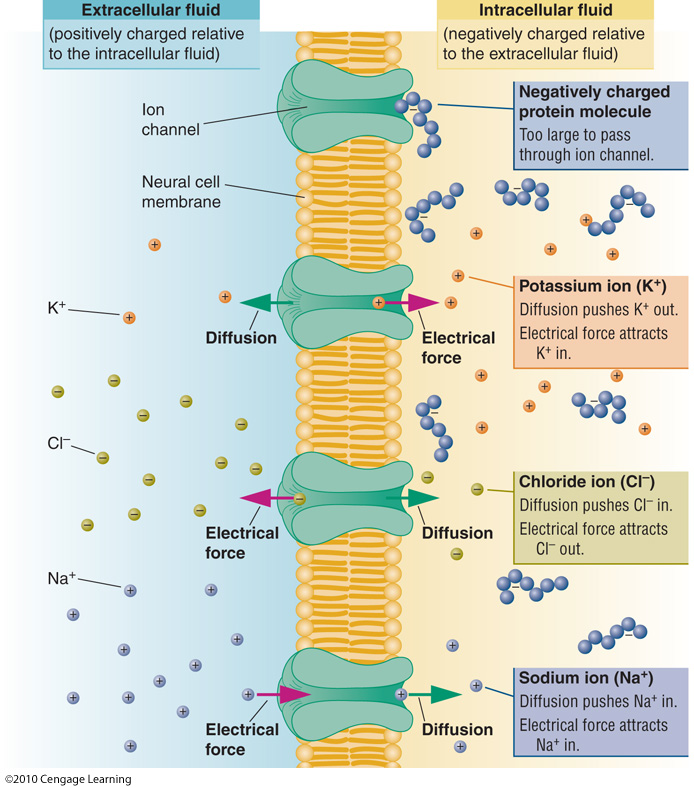 CHLORIDE (Cl-)
Mainly outside the neuron
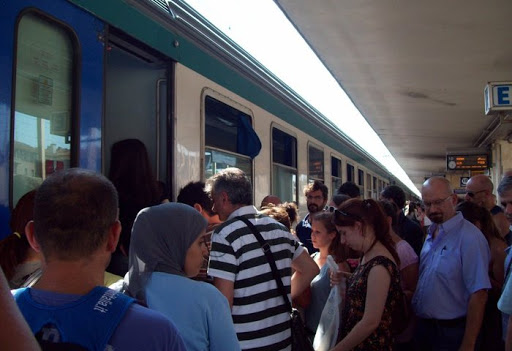 Go inside !
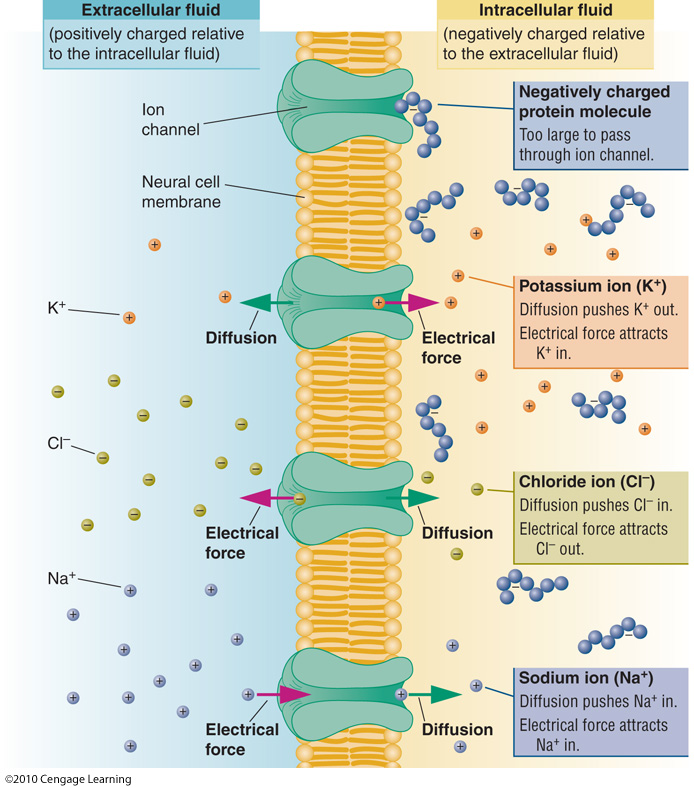 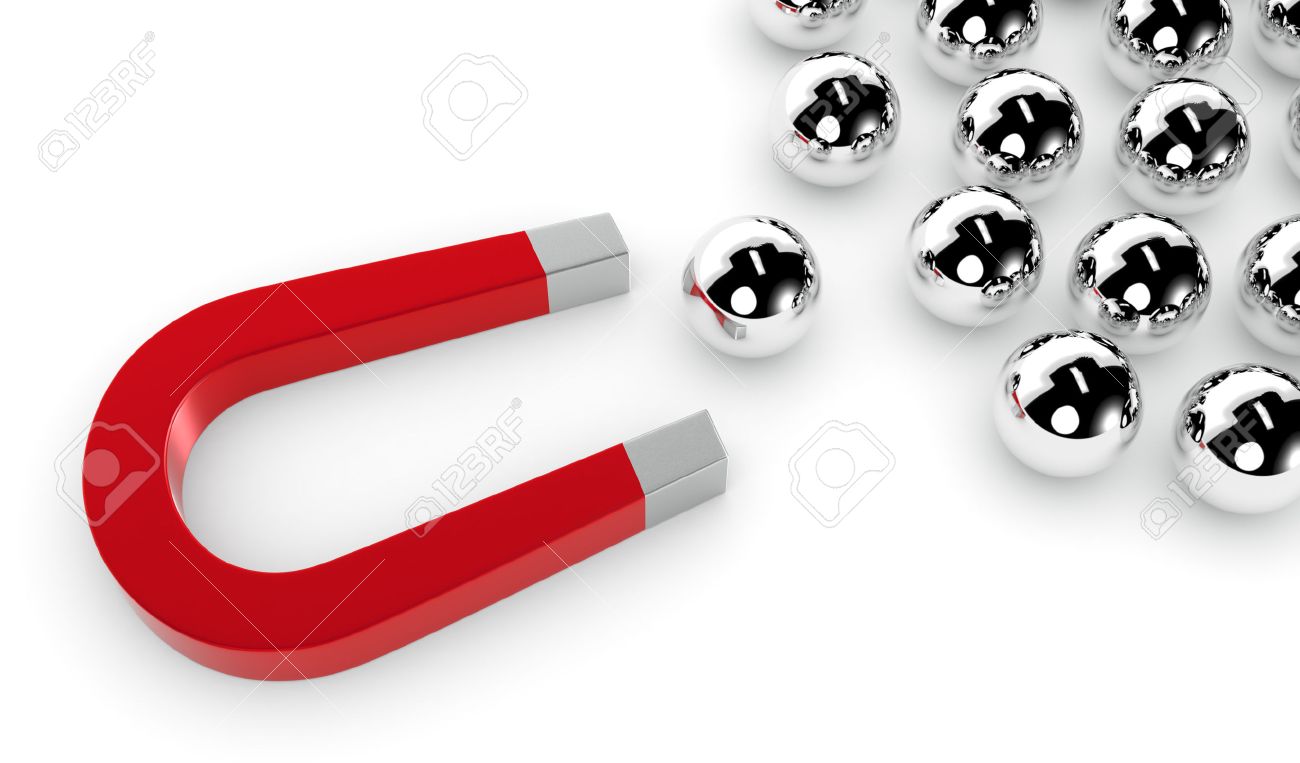 Stay outside !
Neurophysiology
Movements of ions
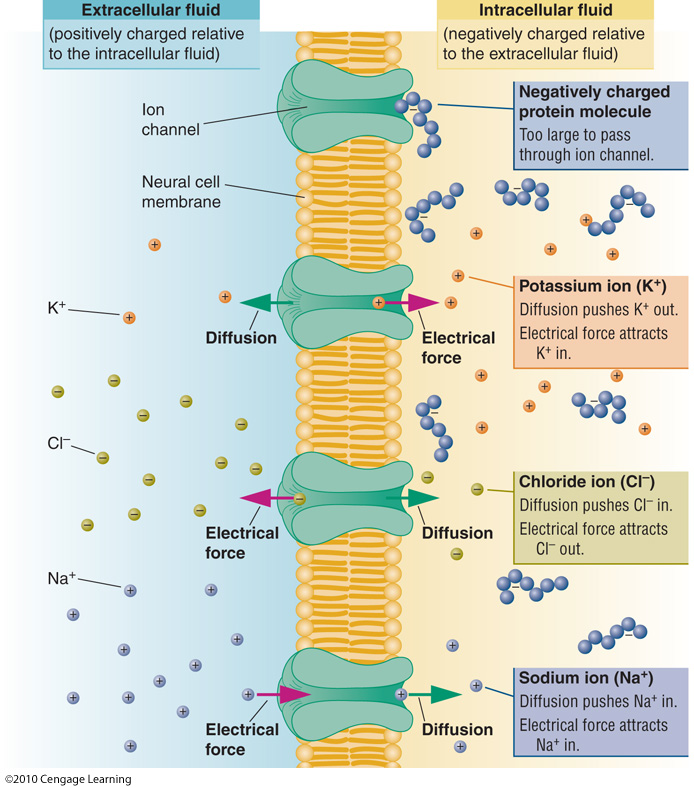 SODIUM (NA+)
Mainly outside the neuron
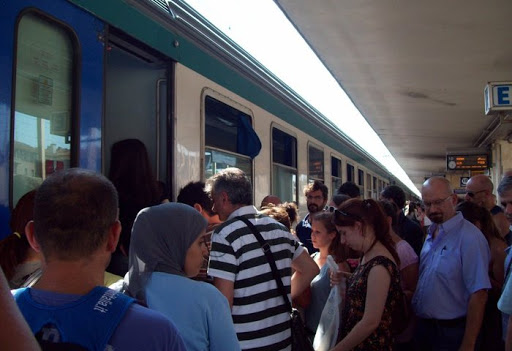 Go inside !
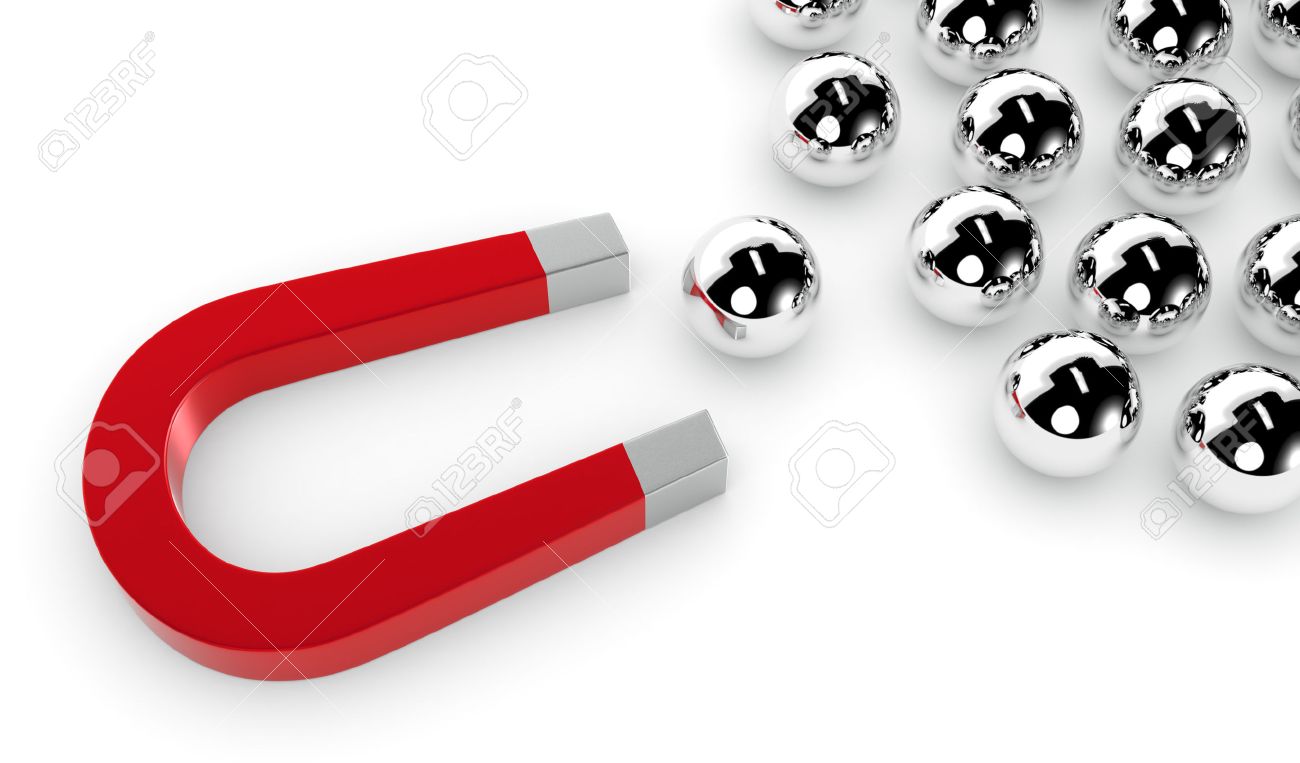 Go inside !
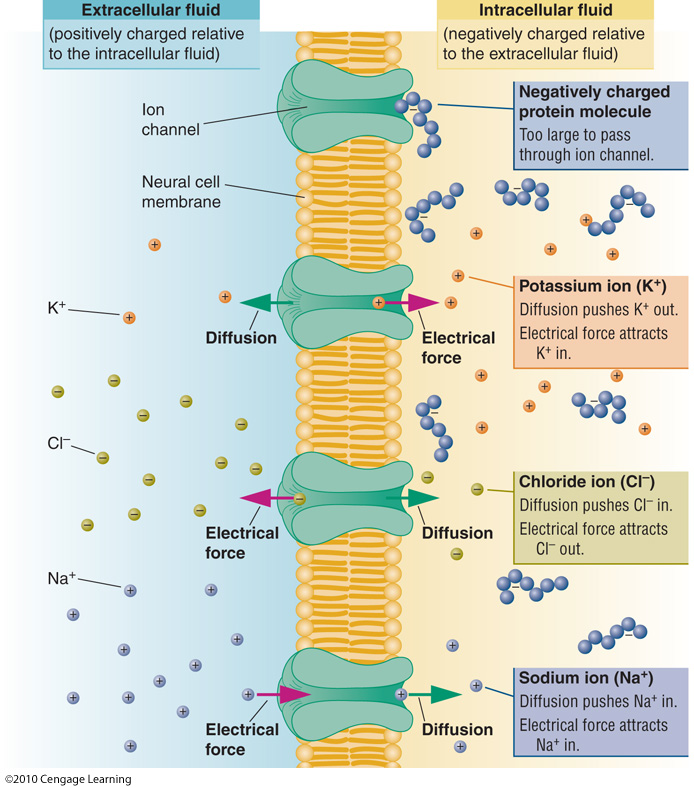 Neurophysiology
Movements of ions
SODIUM (NA+)
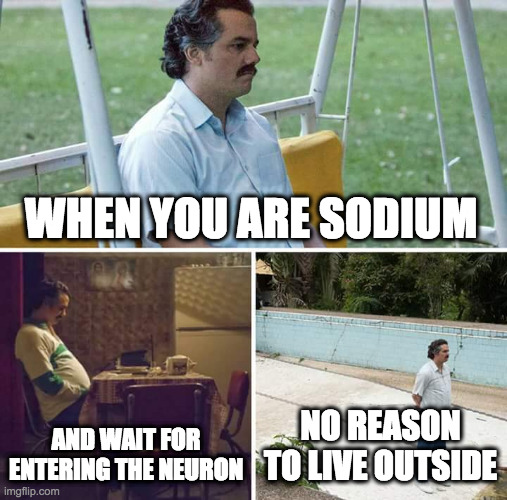 Neurophysiology
Movements of ions
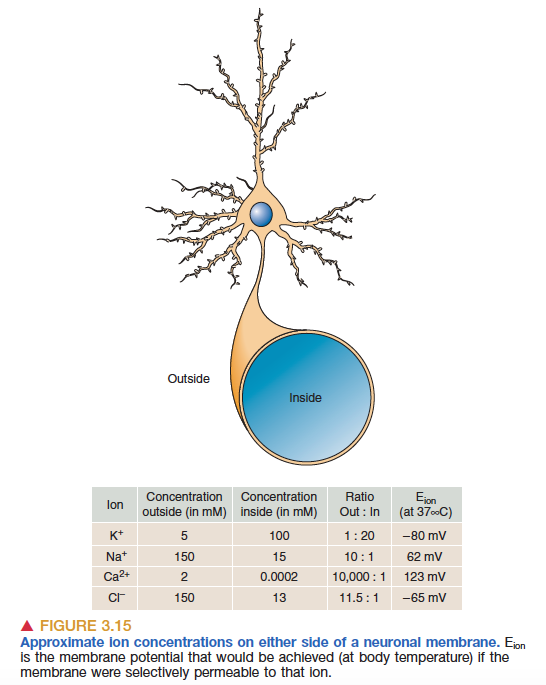 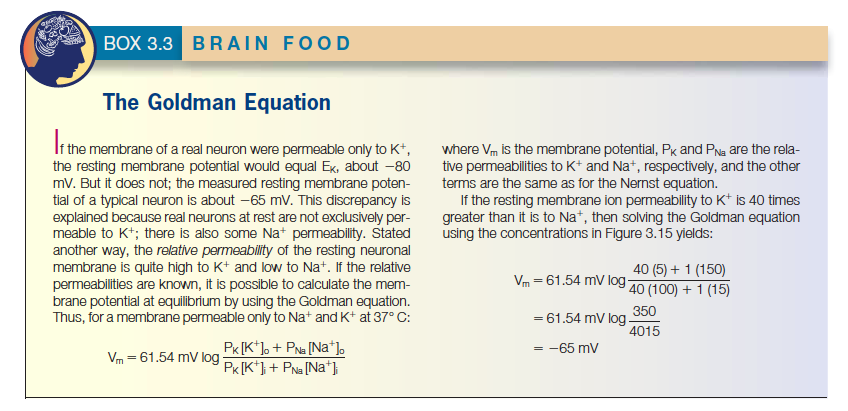 Neurophysiology
Movements of ions
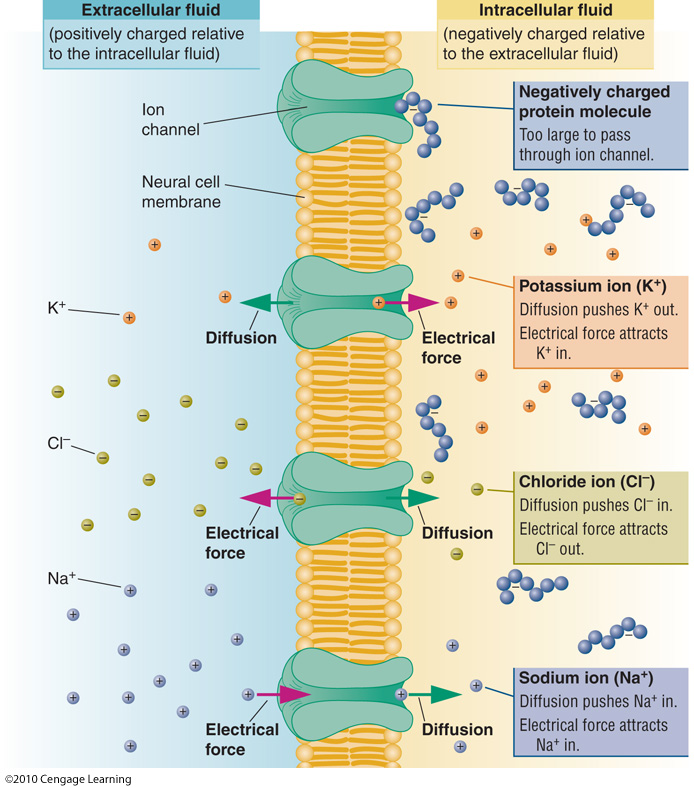 RESTING POTENTIAL
The membrane is permeable to K+, therefore it can cross freely
This would bring to -93 mV
Instead we have -70 mV because of Na+
Neurophysiology
Movements of ions
RESTING POTENTIAL
Neurophysiology
Movements of ions
ACTION POTENTIAL
Normally, a neuron reacts either to sensory input (pressure, light, etc.) or to chemical messages from other neurons..
DEPOLARIZATION: 
Less Negative charge
As soon as we have -60 mVolts we have an Action Potential
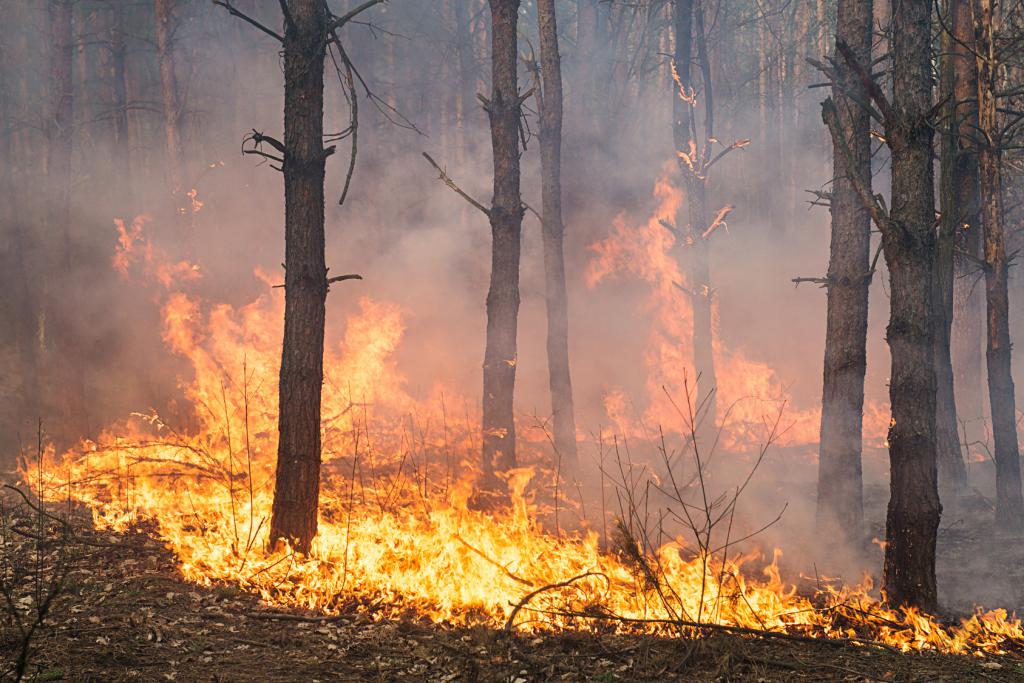 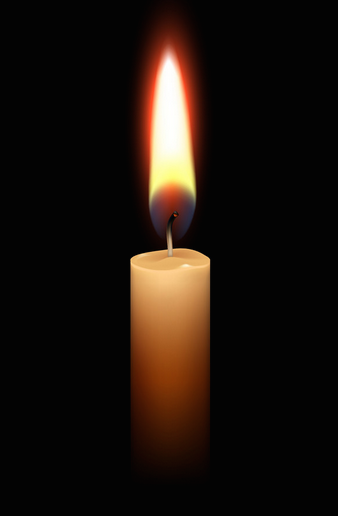 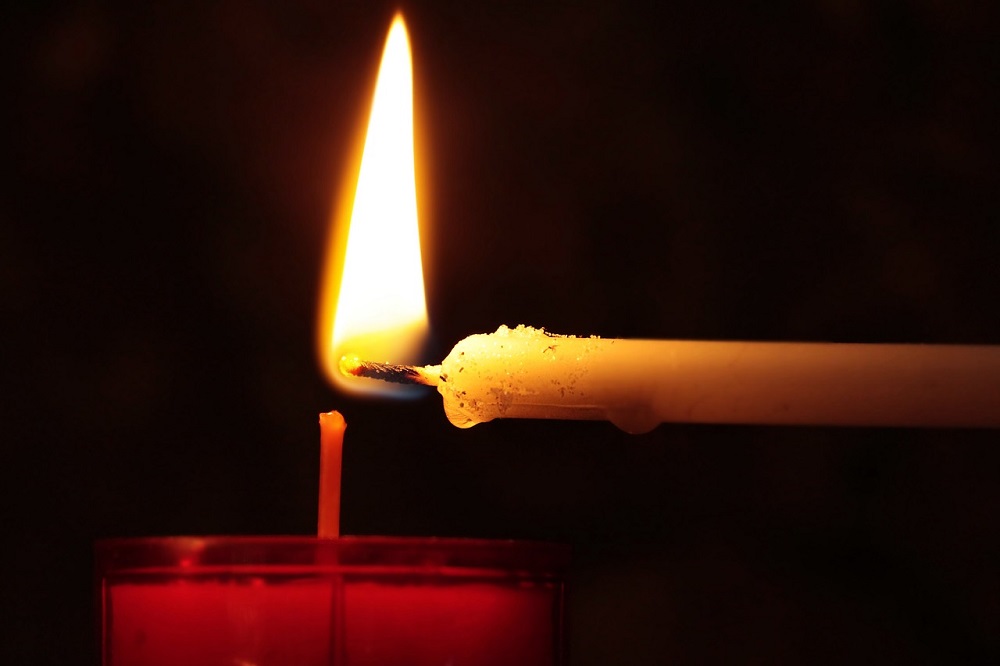 ALL OR NONE phenomenon !
Action potential
Neurophysiology
Movements of ions
ACTION POTENTIAL
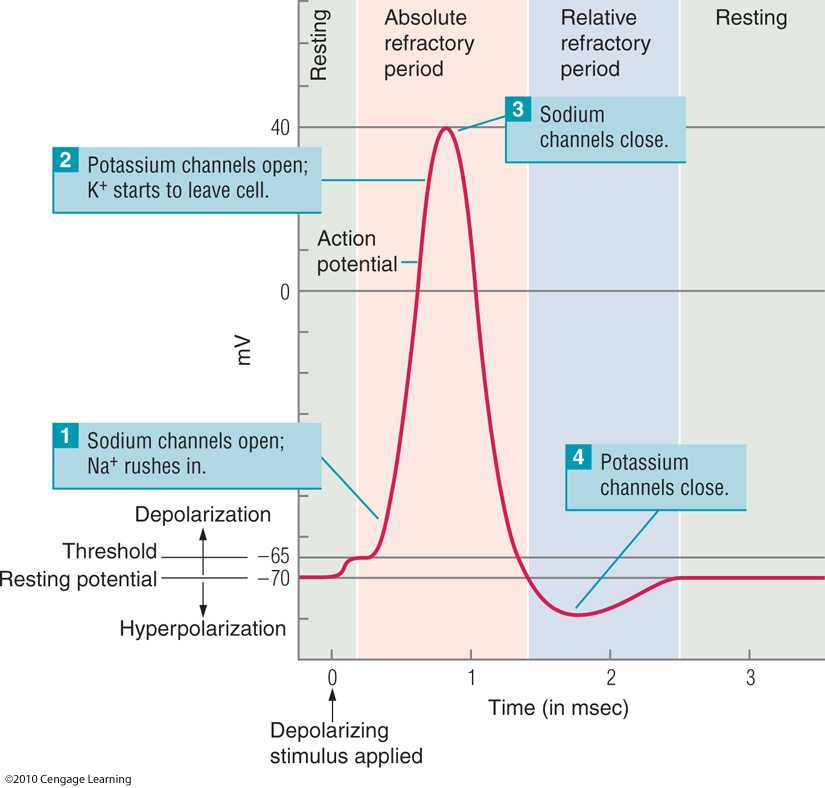 Voltage-dependent sodium channels open, hence sodium is free to move into the cell for both:
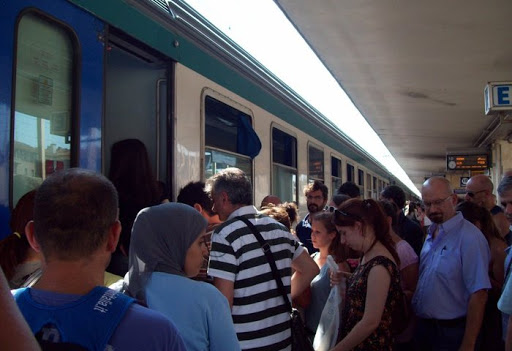 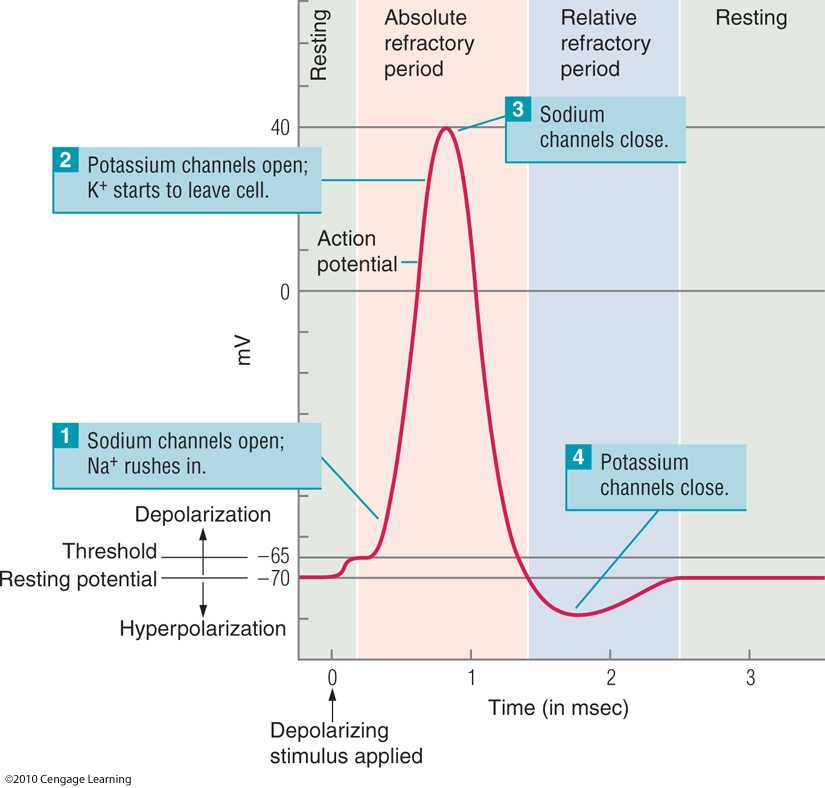 Go inside !
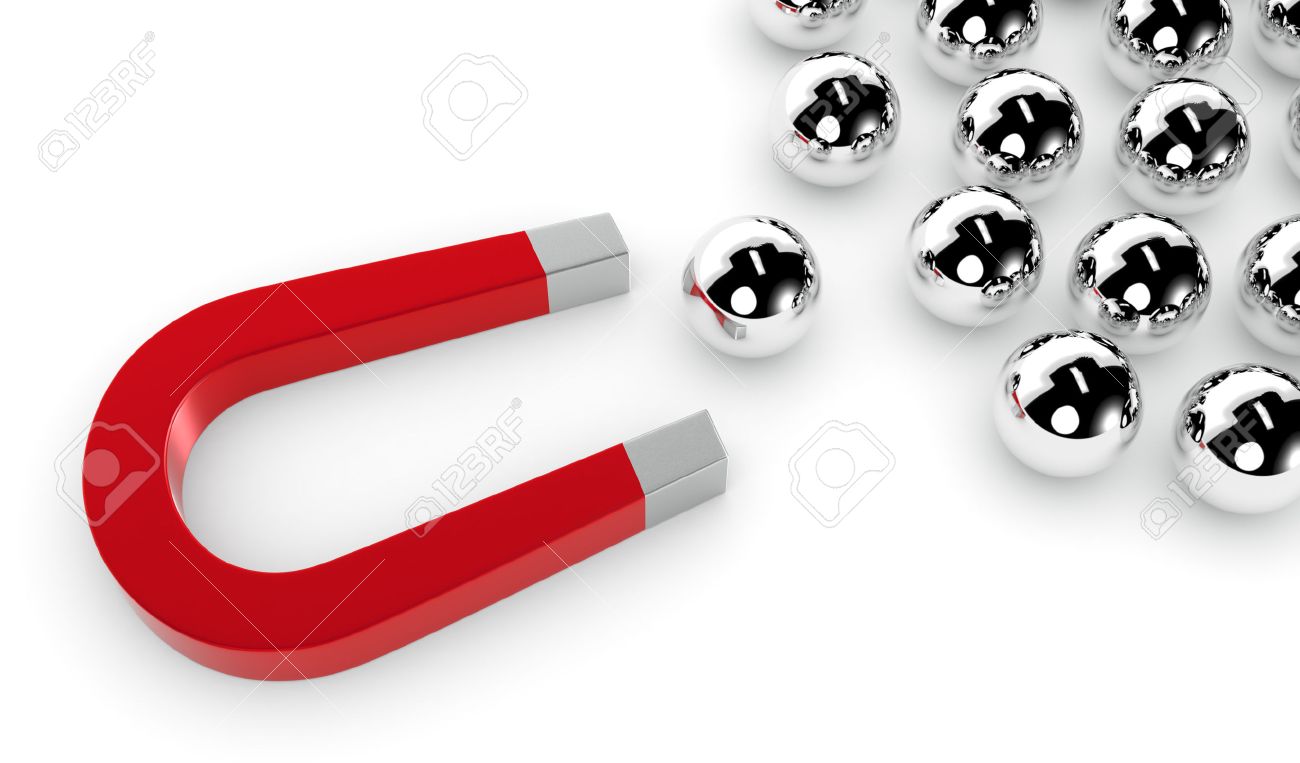 Go inside !
Neurophysiology
Movements of ions
ACTION POTENTIAL
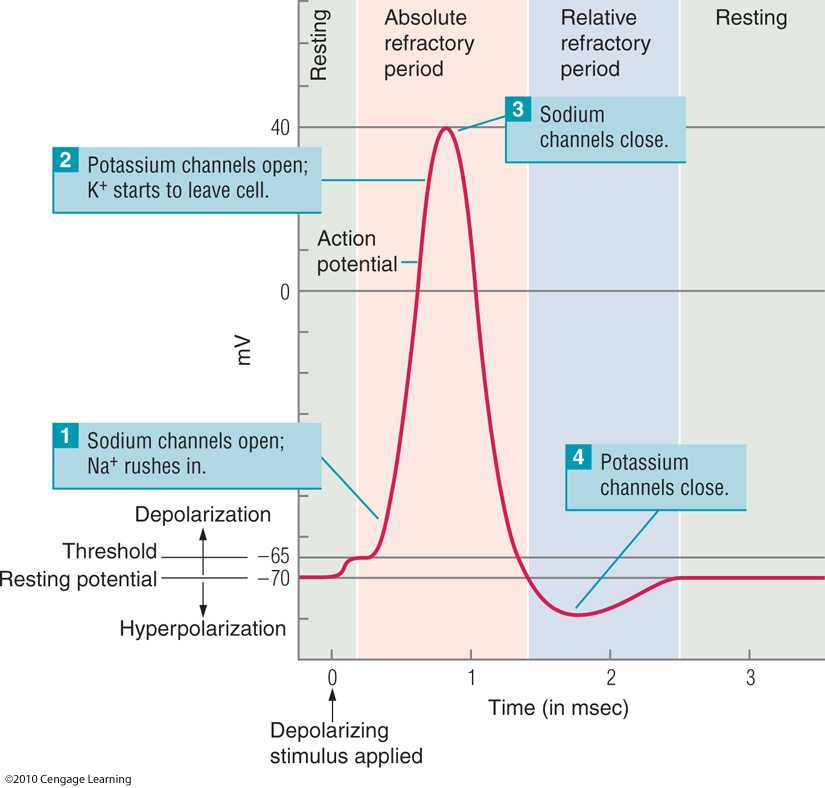 Voltage-dependent sodium channels open, hence sodium is free to move into the cell for both:
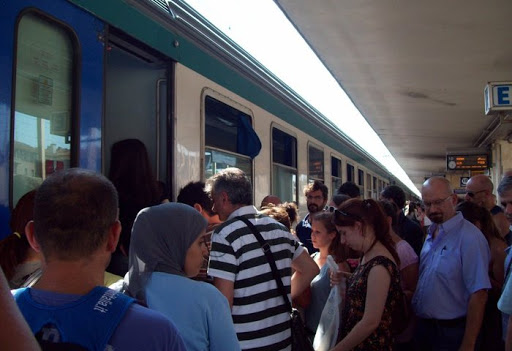 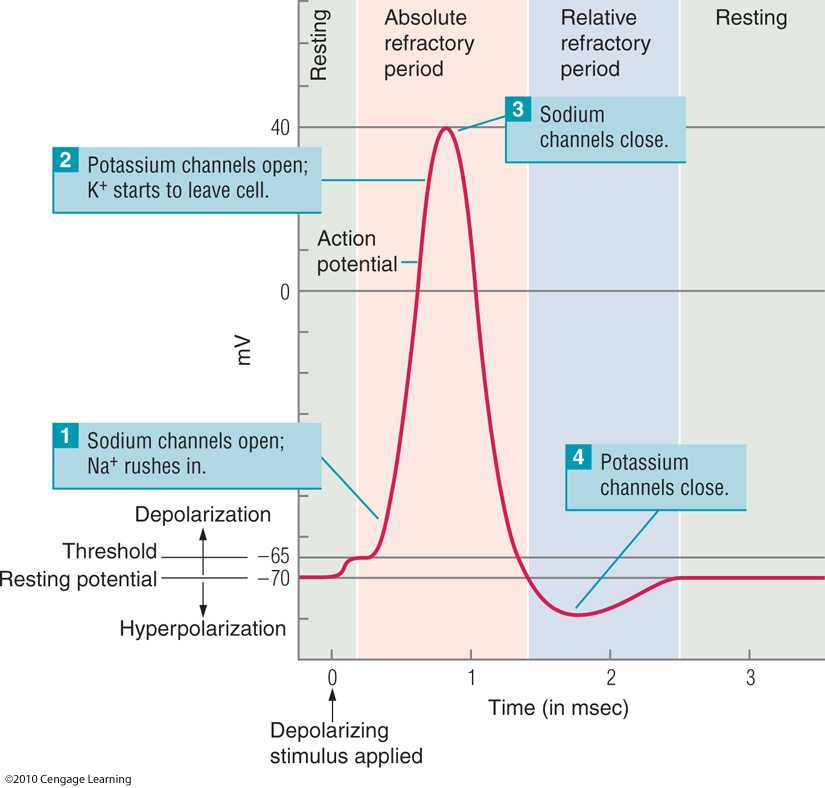 Go inside !
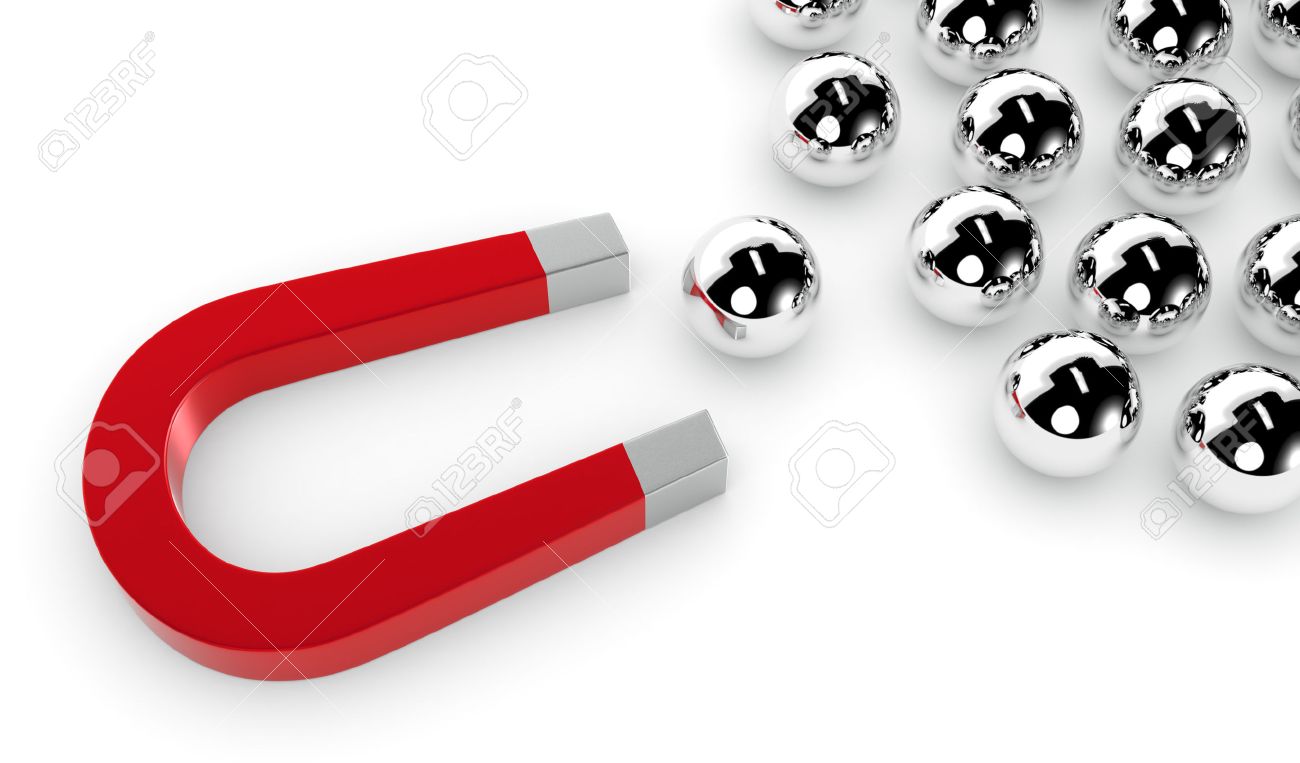 Go inside !
Neurophysiology
Movements of ions
ACTION POTENTIAL
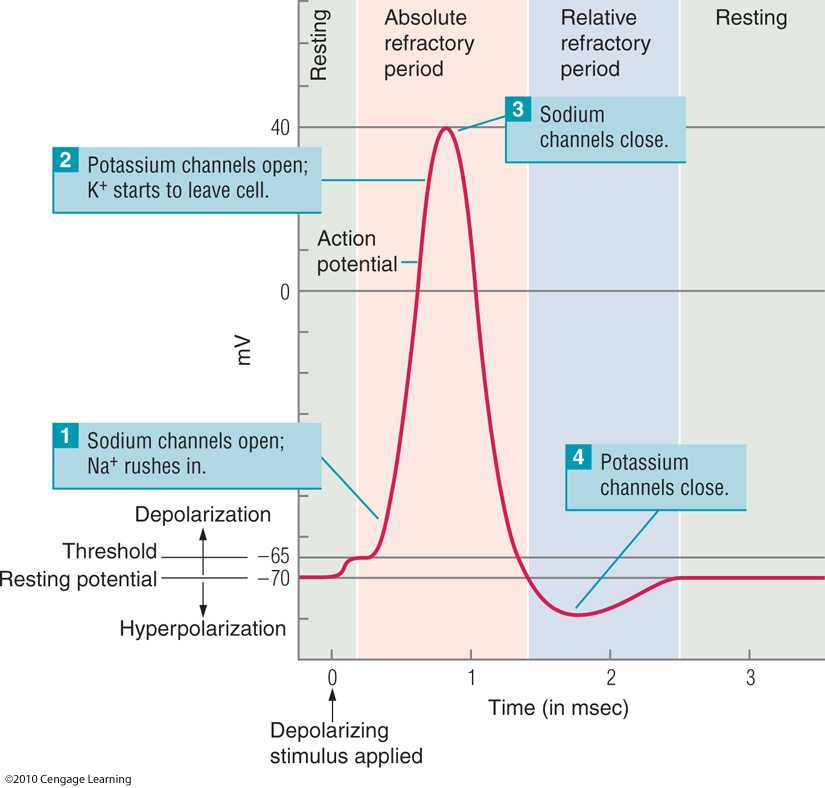 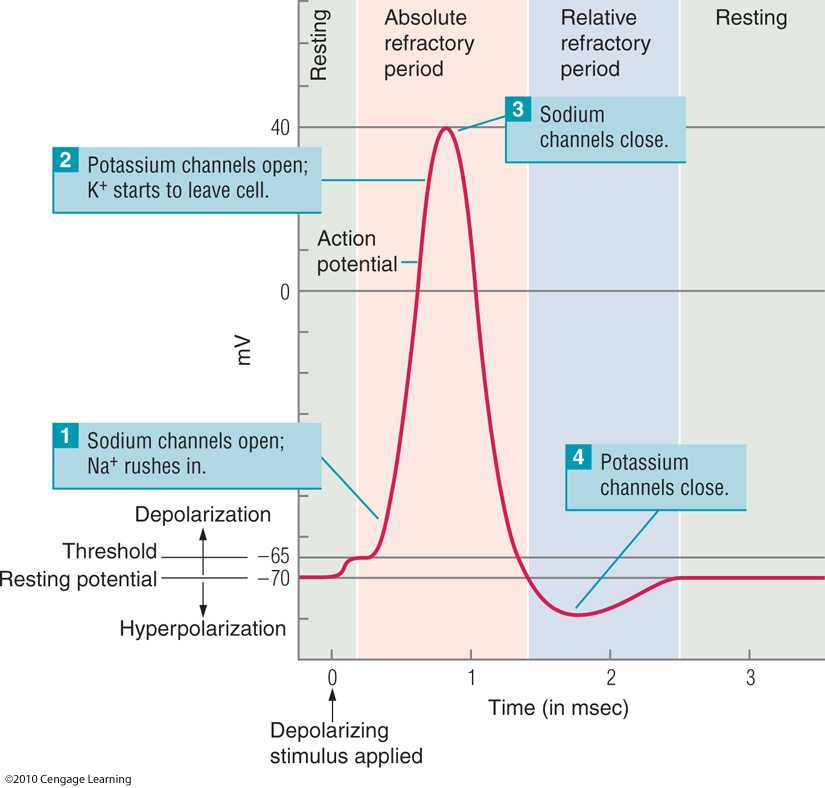 The rush of sodium ions into the neuron is reflected in the recording, which rises from a threshold of around -60 mV up to a peak of about + 40mV.
Absolute refractory period 
The period in which an action potential will not occur in a particular location of an axon regardless of input.
Voltage-dependent sodium channels cannot be active unless we go back to the previous state.
Neurophysiology
Movements of ions
ACTION POTENTIAL
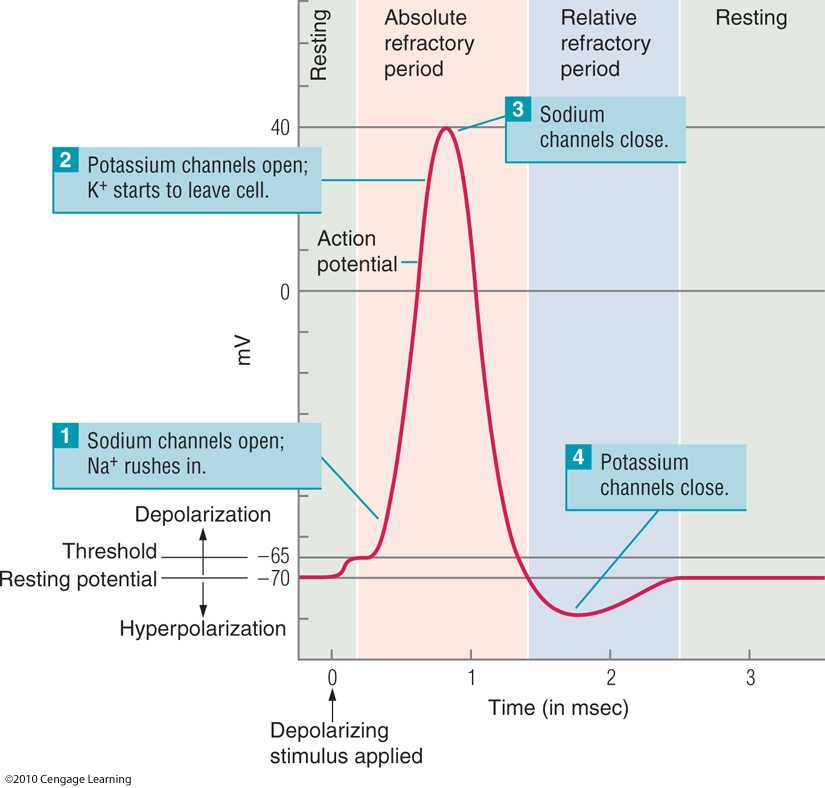 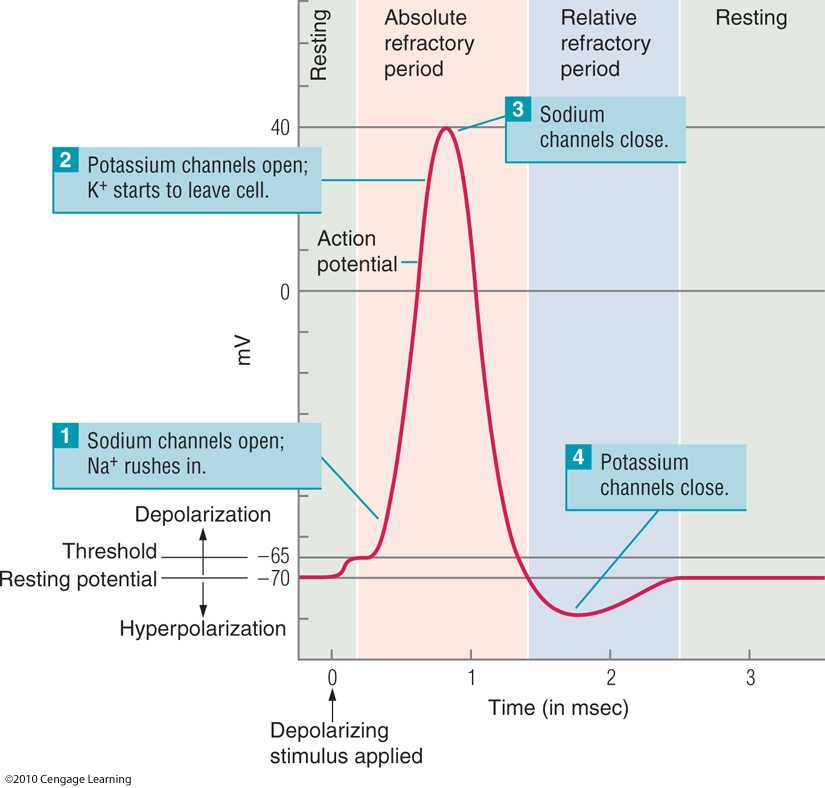 Toward the peak, Potassium begins to leave the cell, and the recording drops back to resting levels.
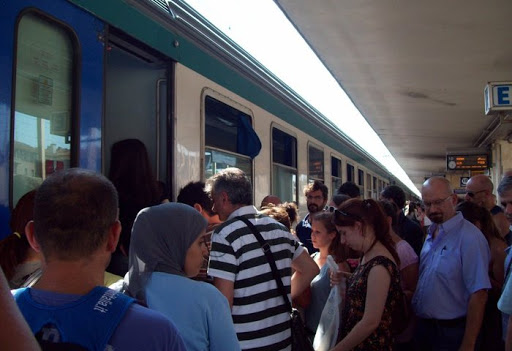 Go outside !
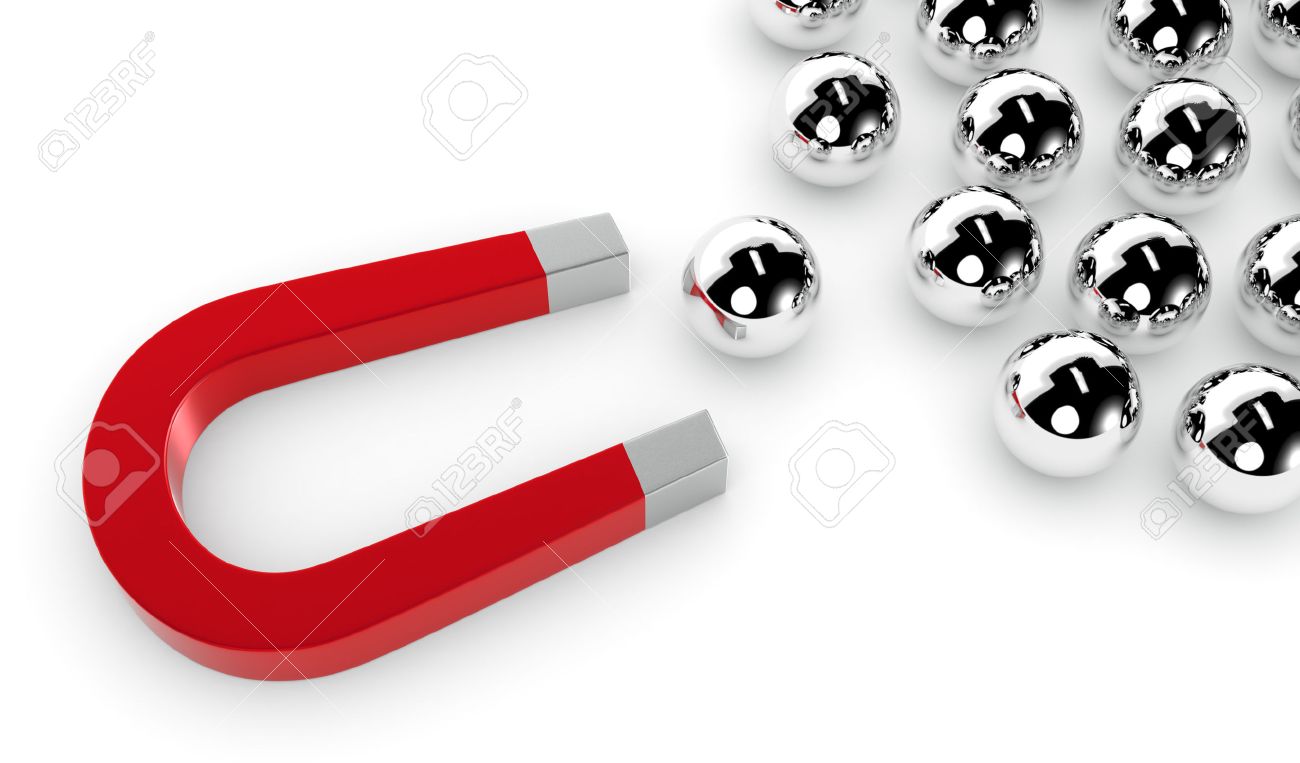 Go outside !
Neurophysiology
Movements of ions
ACTION POTENTIAL
We have hyperpolarization (even more negative than when at rest). 
The cell slowly returns to its normal resting level.
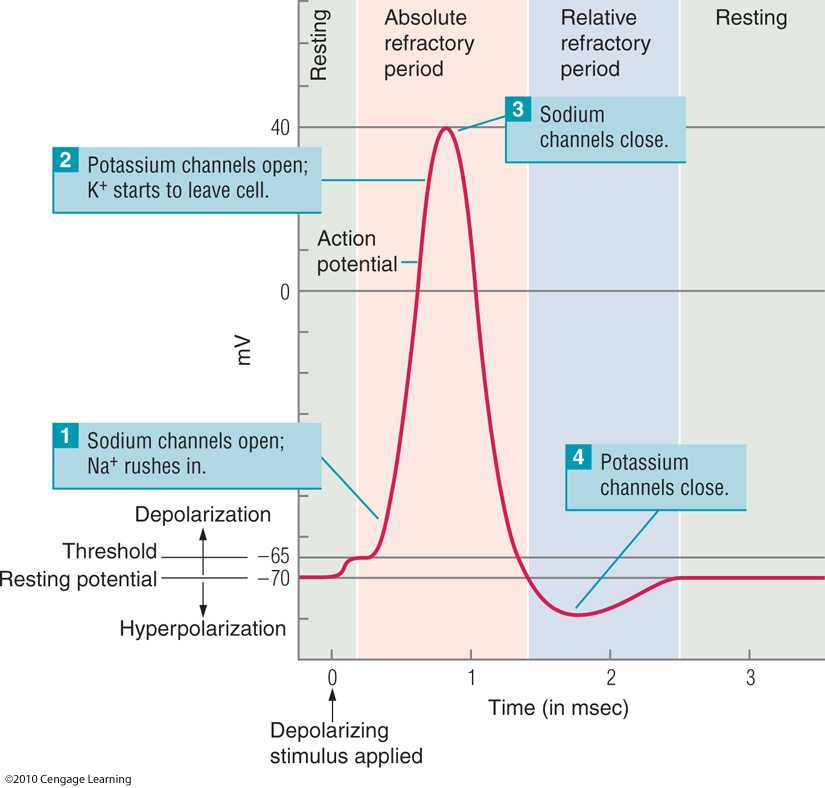 Sodium channels start to be open again
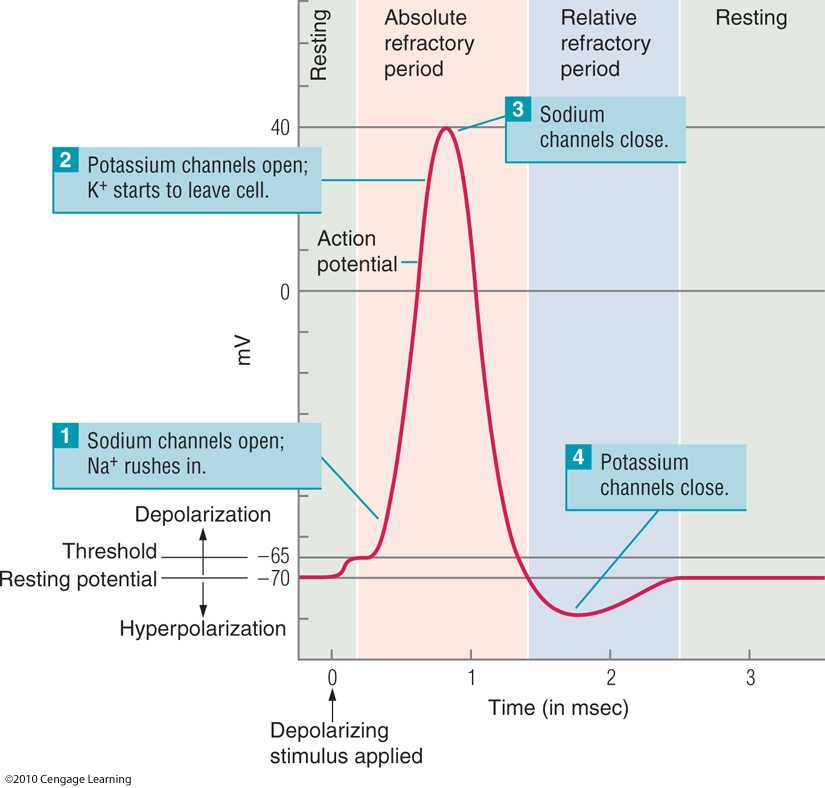 -50 mV:
Neurophysiology
Movements of ions
ACTION POTENTIAL
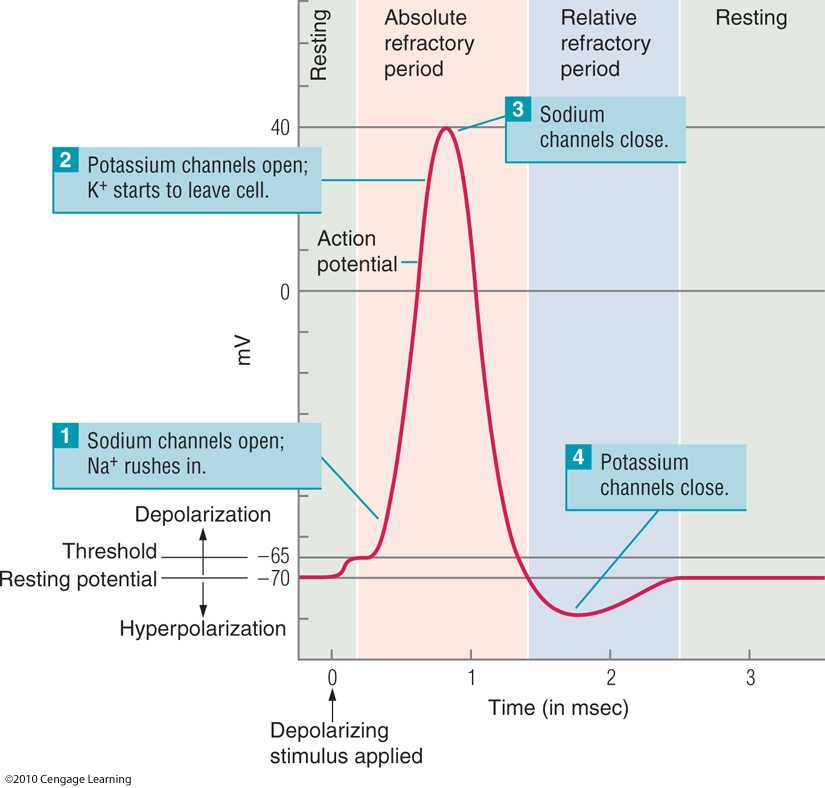 Relative refractory period 

The period following an action potential in which larger than normal input will produce a second action potential (normal input will be insufficient).
Sodium channels start to be open again
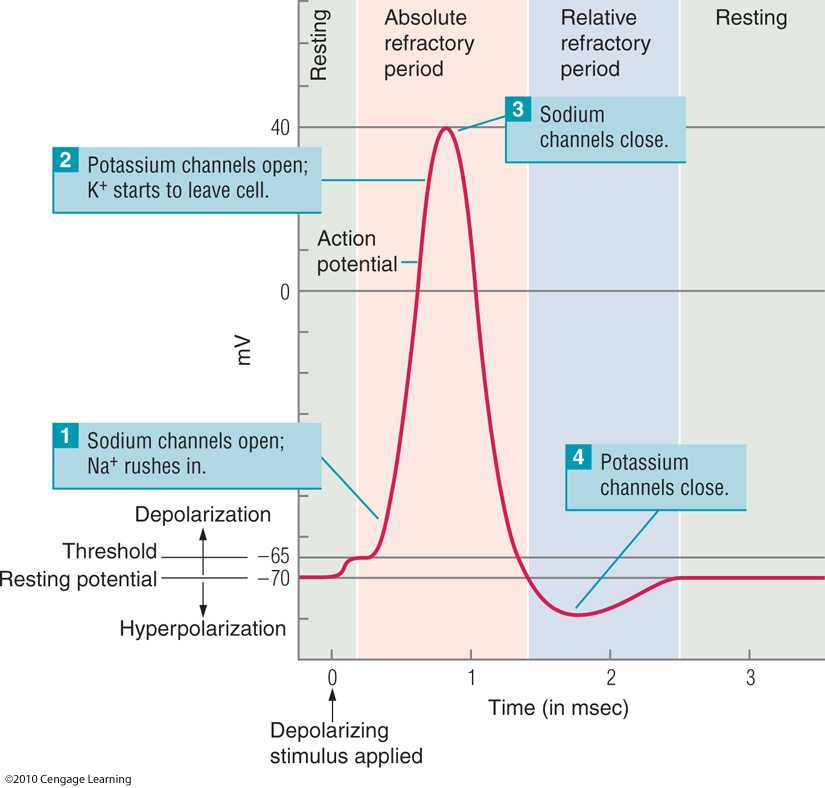 -50 mV:
Neurophysiology
Movements of ions
ACTION POTENTIAL
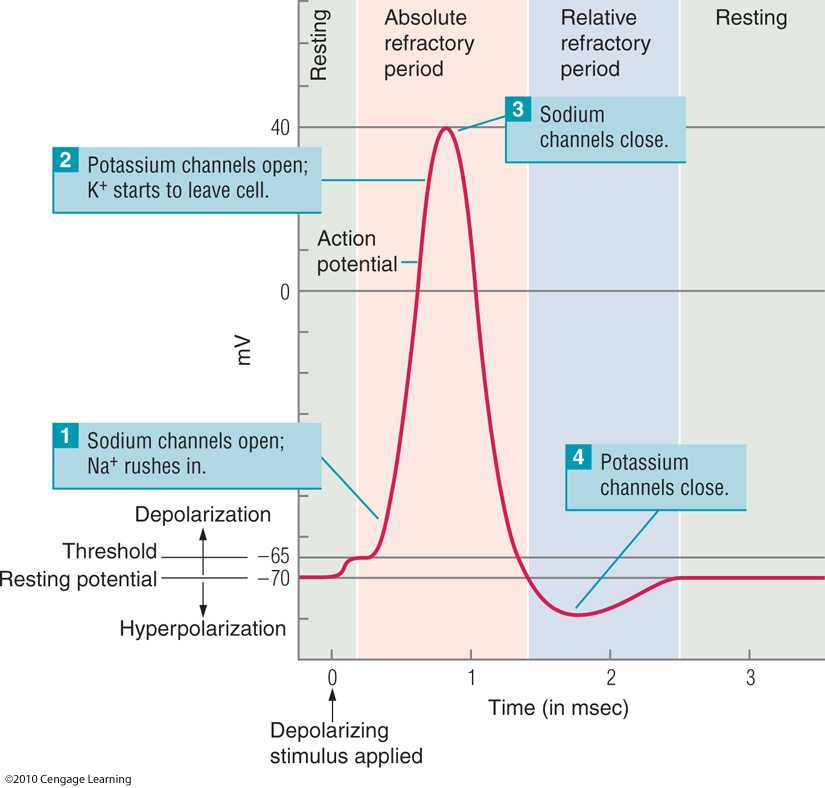 Sodium vs. Potassium 
voltage-dependent channels
1) Sodium channels open faster, thus leading to depolarization
2) Sodium channels remain open for a shorter amount of time; potassium channels last longers, thus leading to hyperpolarization.
Neurophysiology
ACTION POTENTIALS
Neurophysiology
Movements of ions
ACTION POTENTIAL
MAKE A DRAW !
Neurophysiology
Propagating Action Potentials
Once a single action potential has been formed at the initial segment, the next step is propagation, by which the signal reproduces itself down the length of an axon. This ability to reproduce the original signal ensures that the signal reaching the end of the axon is as strong as the signal formed at the axon hillock.
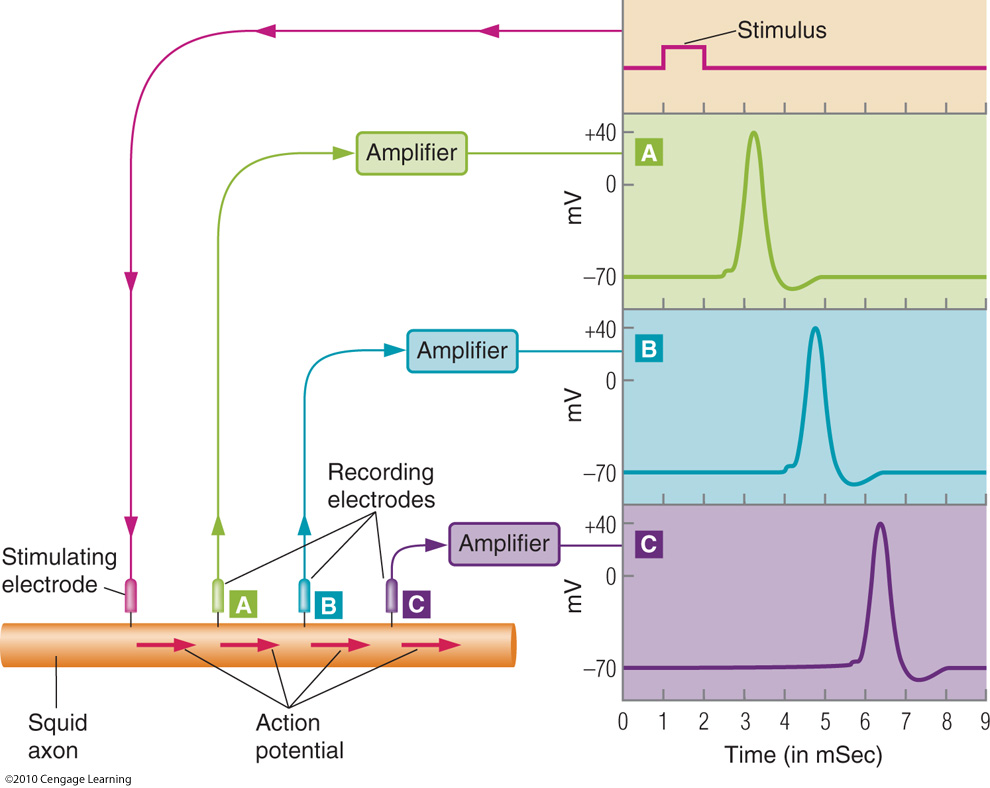 Neurophysiology
Propagating Action Potentials
UNMYELINATED AXON
The action potential must be replicated at each successive segment.
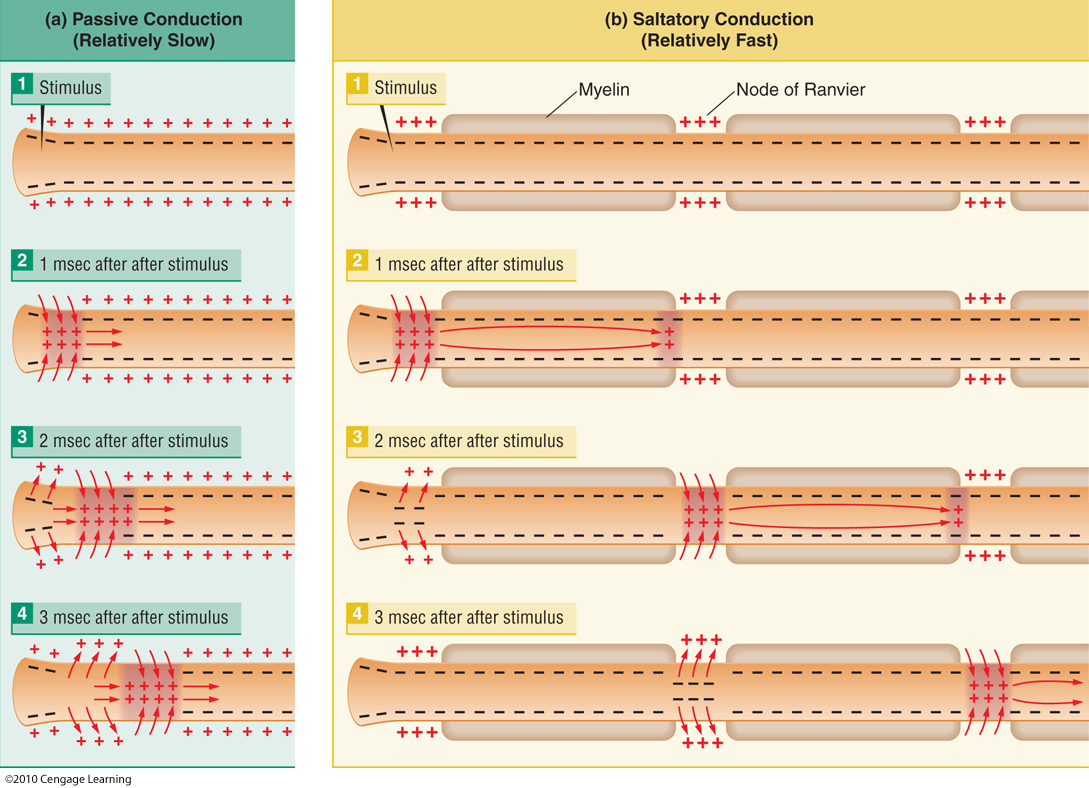 Where are the remaining sodium ions likely to go? Due to the same diffusion pressure and electrostatic pressure that brought them into the cell, the sodium ions will drift to the adjacent axon segment
Neurophysiology
Propagating Action Potentials
Unmyelinated axons
Neurophysiology
Propagating Action Potentials
Can the action potential move
 backward toward the cell body, too?
Technically, if an action potential were produced for the first time in the middle of an axon as a result of an experimental shock, there's no reason why it couldn't go in either or both directions.
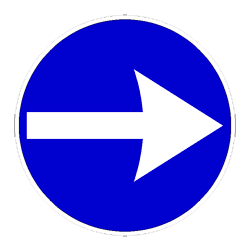 In reality, however, the prior segment will still be in refractory period and won't be able to fire. Hence, action potentials move in one direction.
Neurophysiology
Propagating Action Potentials
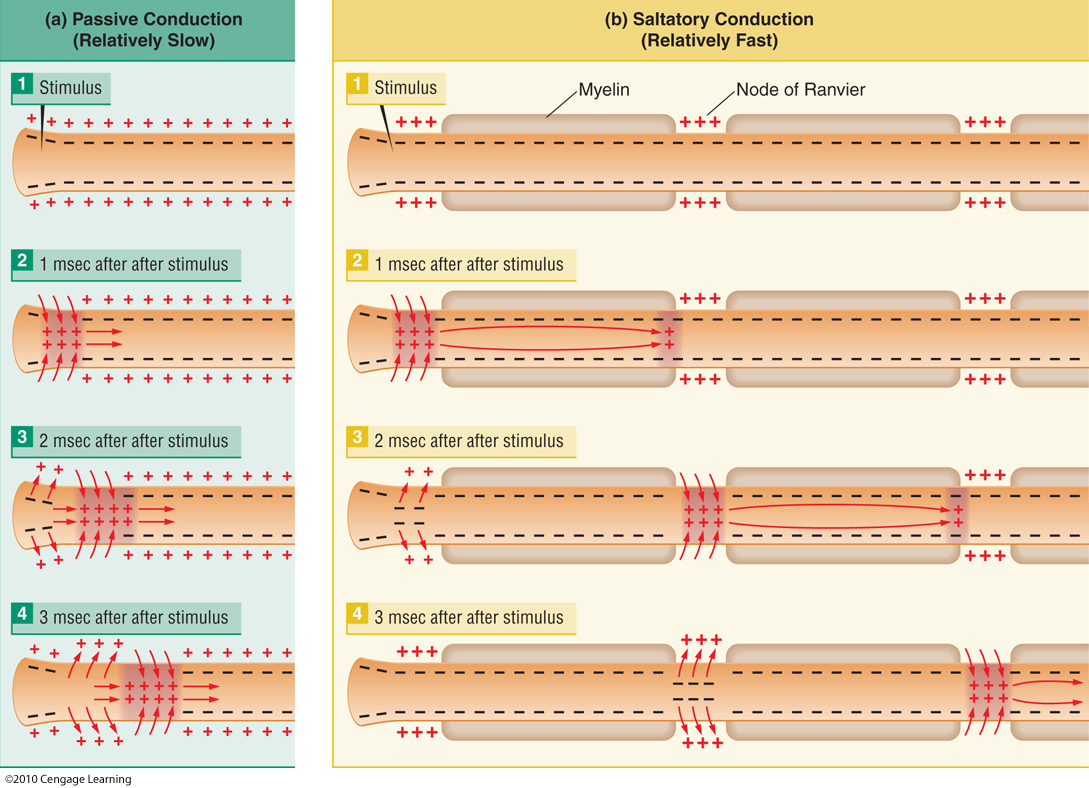 MYELINATED AXON
Saltatory conduction in myelinated axons is much faster because action potentials occur only at the nodes of Ranvier.

The density of channels at a node
of Ranvier is about 10 times greater than the density of channels at any comparable location on an unmyelinated axon
Neurophysiology
Propagating Action Potentials
Neurophysiology
Propagating Action Potentials
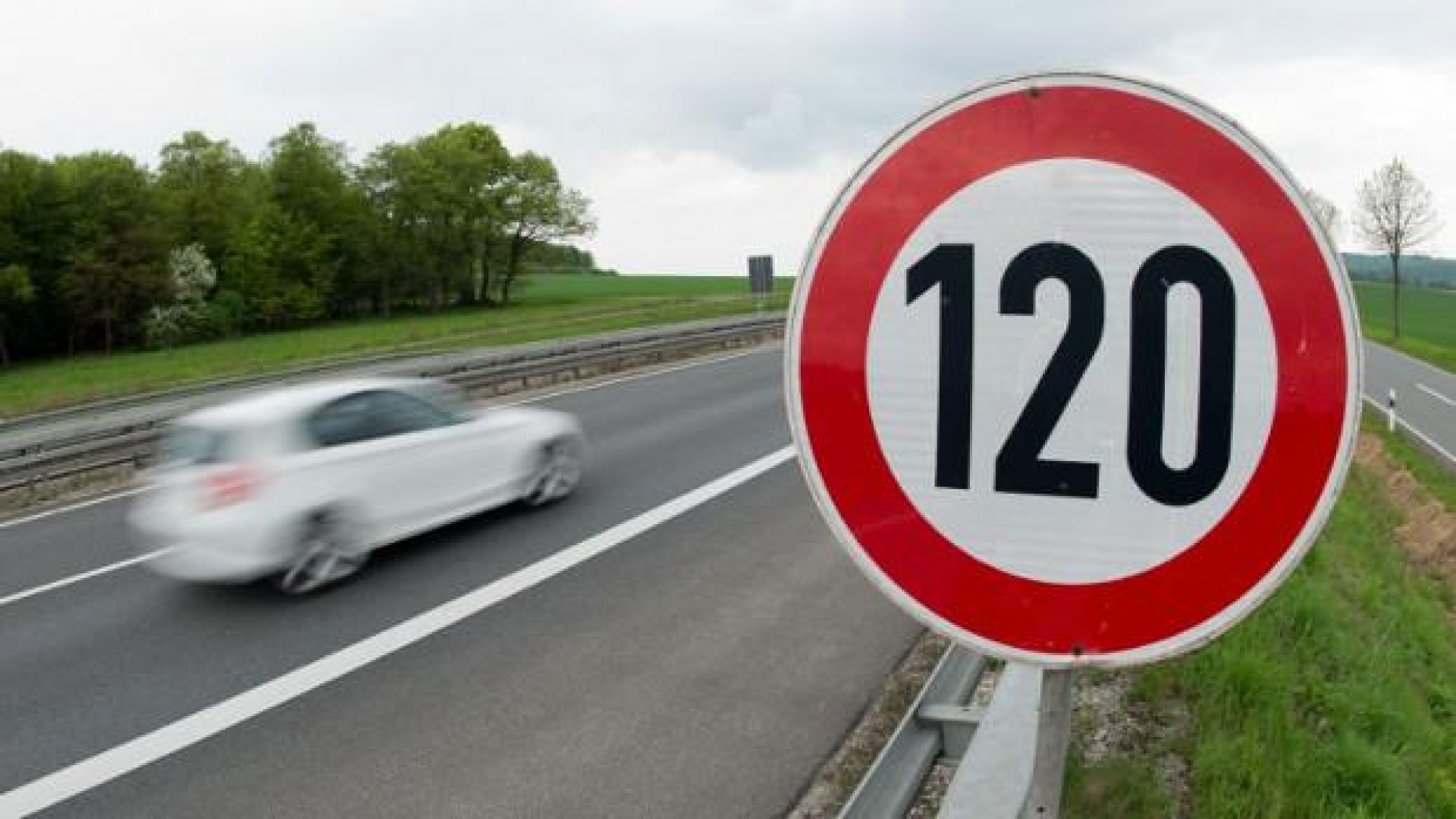 In a typical invertebrate unmyelinated axon, the action potential will be conducted at a rate of about 5 meters per second (about 11 miles per hour). 

In contrast, a typical human myelinated fiber can conduct action potentials at about 120 meters per second (268 miles per hour), or 24 times faster
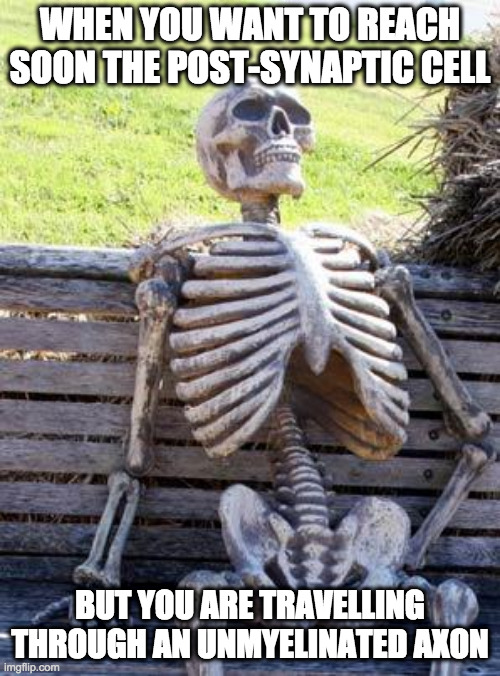 Neurophysiology
Summary
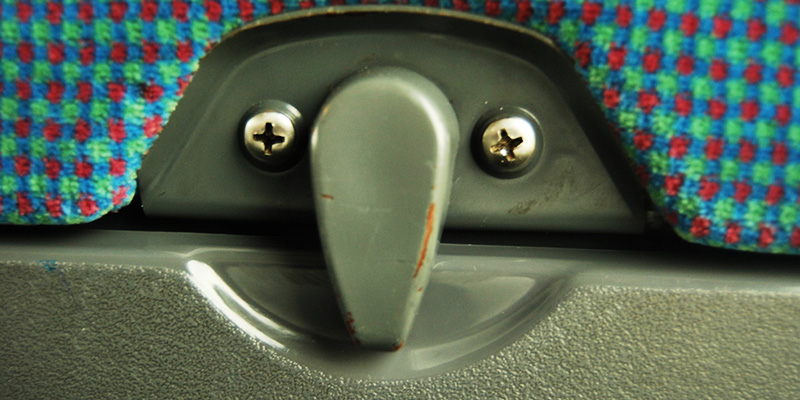 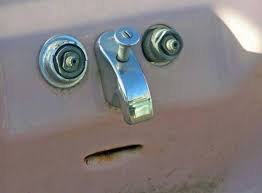 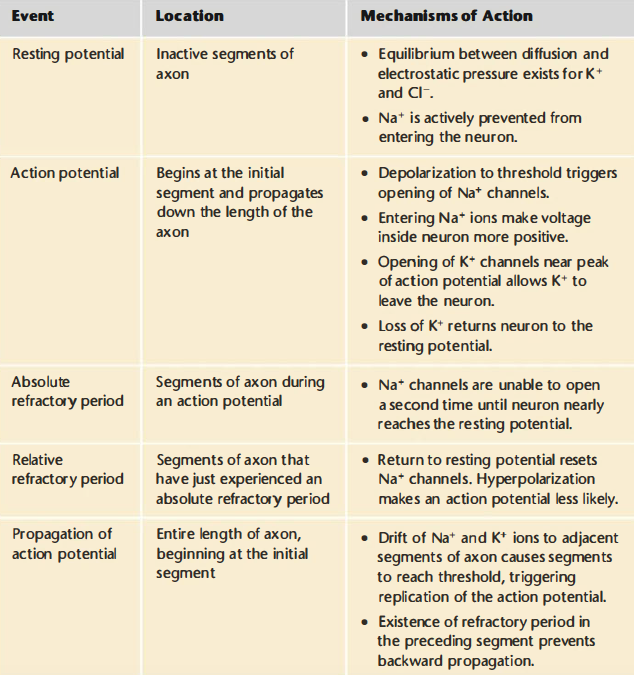 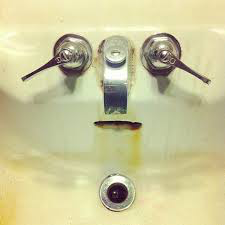